A KÉPZÉS ELŐKÉSZÍTÉSE (2) 
SÉF
4
A KÉPZÉS ELŐKÉSZÍTÉS CÉLJA
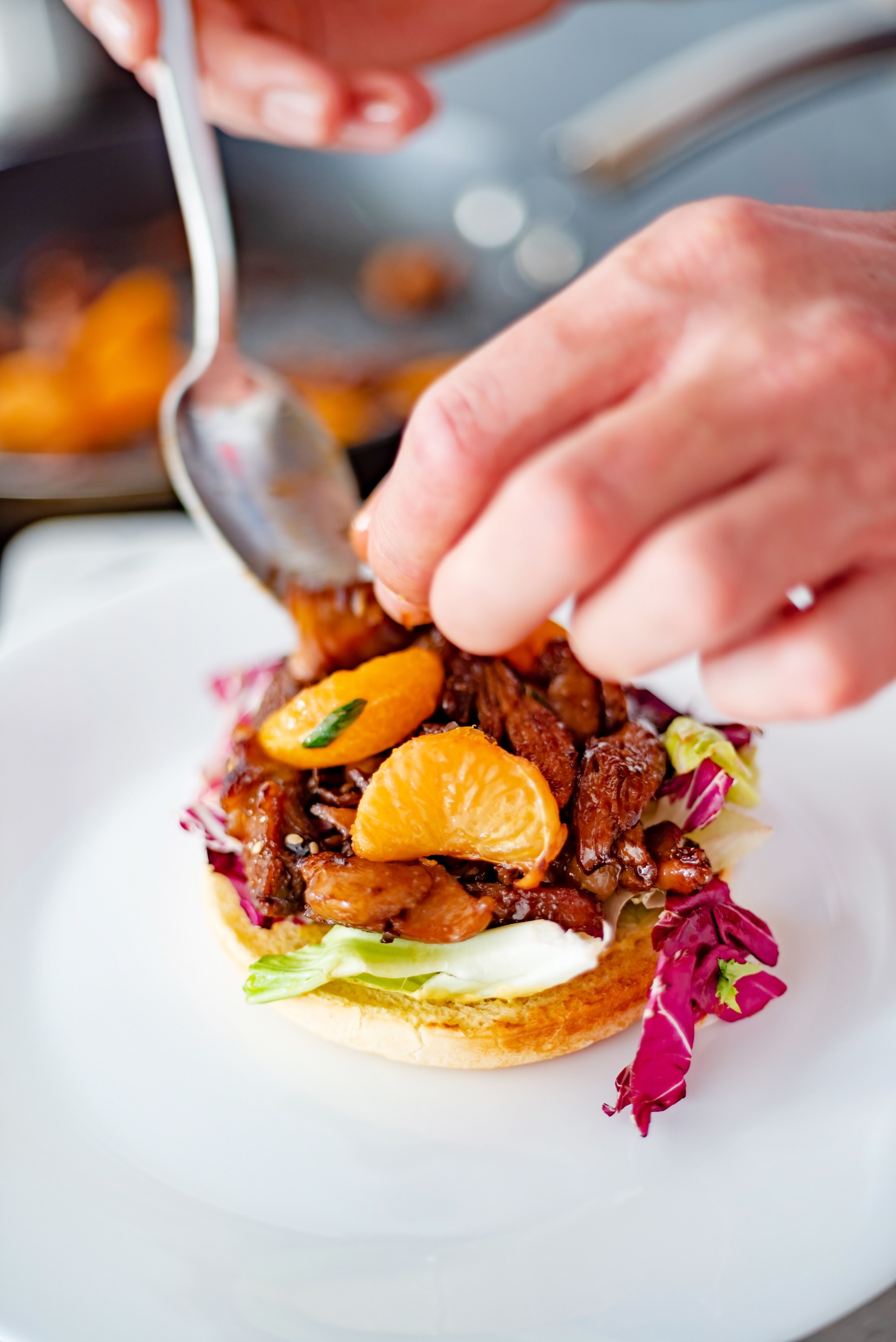 A HELYESEN KIVÁLASZTOTT OKTATÁSI MÓDSZEREK LEHETŐVÉ TESZIK A KITŰZÖTT CÉLOK ELÉRÉSÉT.
 ENNEK KÖSZÖNHETŐEN A KÉPZÉS SORÁN MEGSZERZETT KÉSZSÉGEK A HÉTKÖZNAPI MUNKAGYAKORLATHOZ KAPCSOLÓDNAK. 
A LEGHATÉKONYABB MÓDSZER KIVÁLASZTÁSA ÉRDEKÉBEN SOK SZEMPONTOT KELL ÁTGONDOLNI
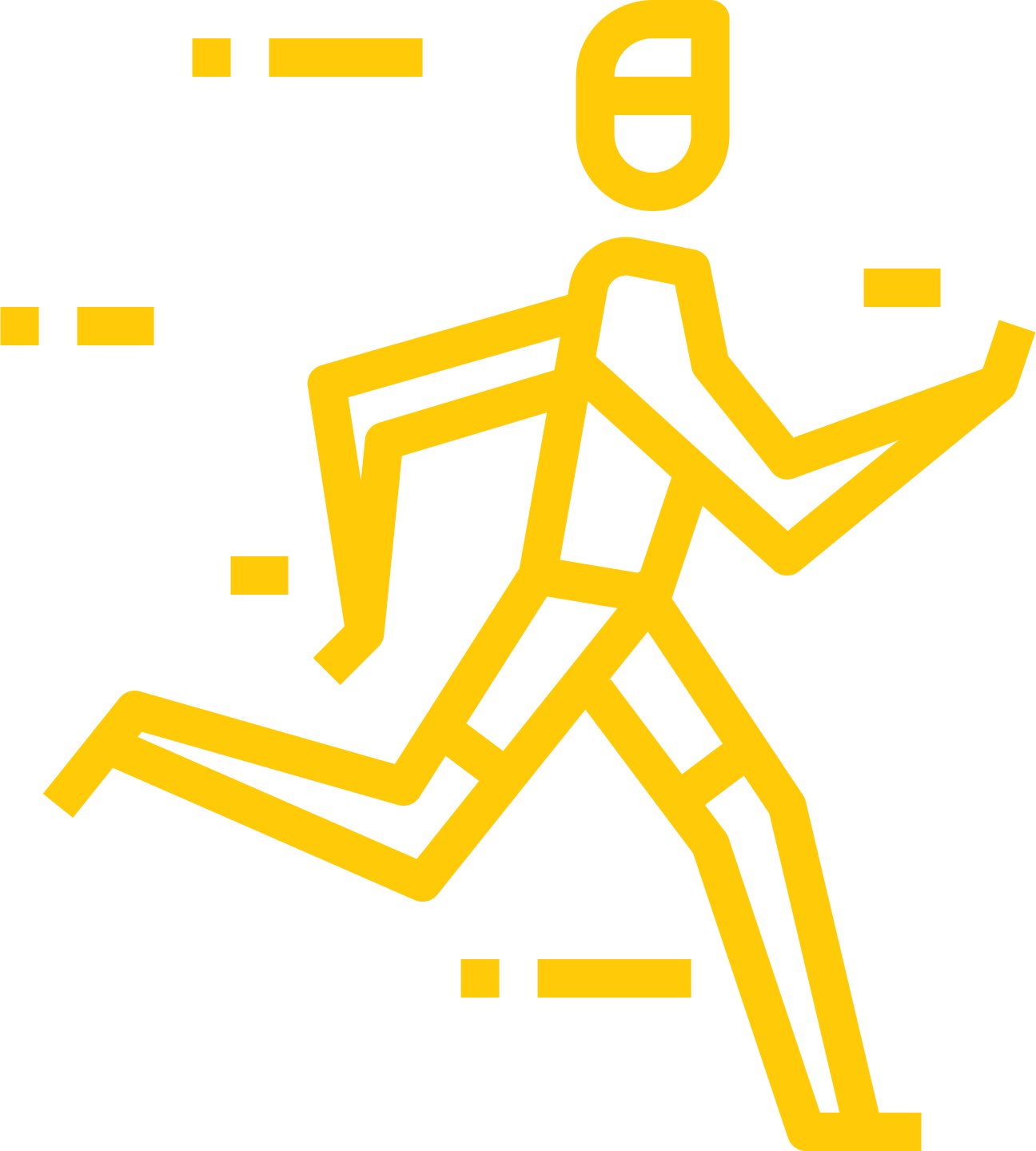 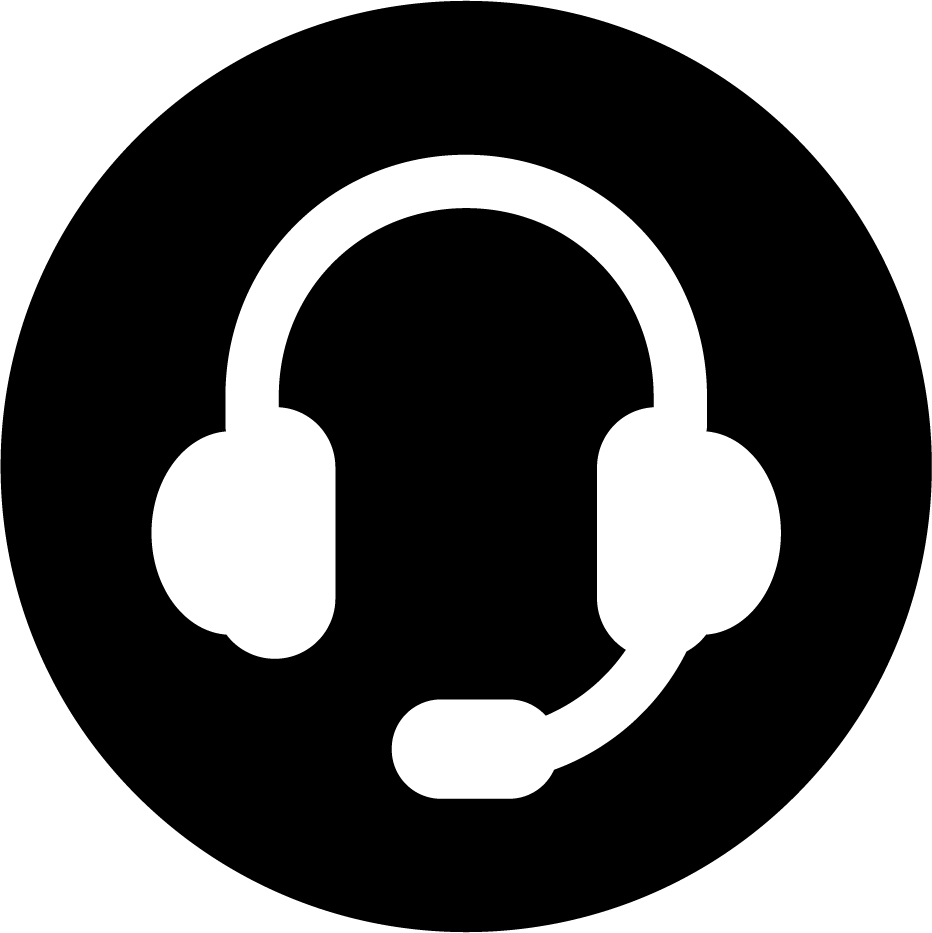 PODCAST
Recording no 1
2
A KÉPZÉS ELŐKÉSZÍTÉS CÉLJA
EBBEN A MODULBAN, A KÉPZÉS ELŐKÉSZÍTÉST A MŰSZAKI OLDALRÓL NÉZZÜK, ÉS VÁLASSZUK KI A LEGJOBB MÓDSZERT A CSOPORT MUNKÁRA  ÉS AZ  OKTATÁS FEREDMÉNYESSÉGE SZEMPONTBÓL.
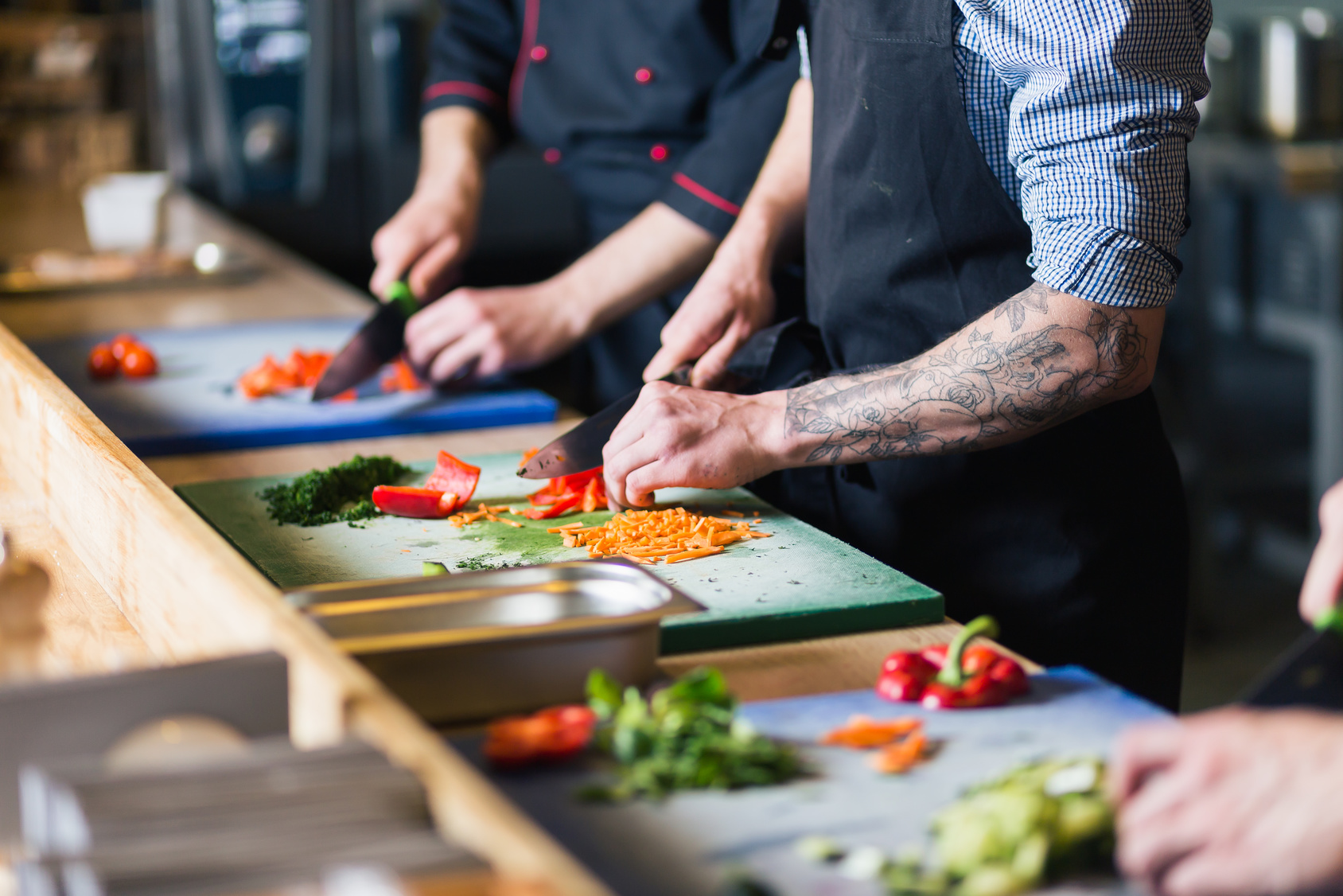 3
HATÉKONY TANÍTÁS
MEGTANULOD, HOGY MIT...
LÁSS
WIDZISZ
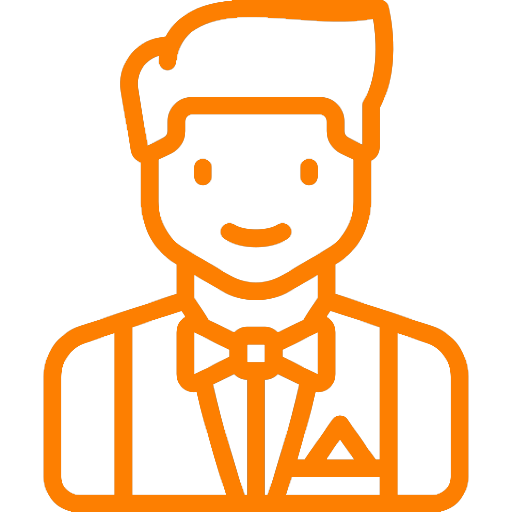 HALLJ
TEGYÉL
KÓSTOLJ
KÉPZELJ
SZAGOLJ
ÉREZZ
ÉRINTS
GONDOLJ
4
HATÉKONY TANÍTÁS
Annak érdekében, hogy a séfeknek új ismereteket kell tanítani, és új készségeket, az oktatónak tudnia kell, hogy a hatás függ a kommunikációs módoktól és a preferált tanulási stílustól
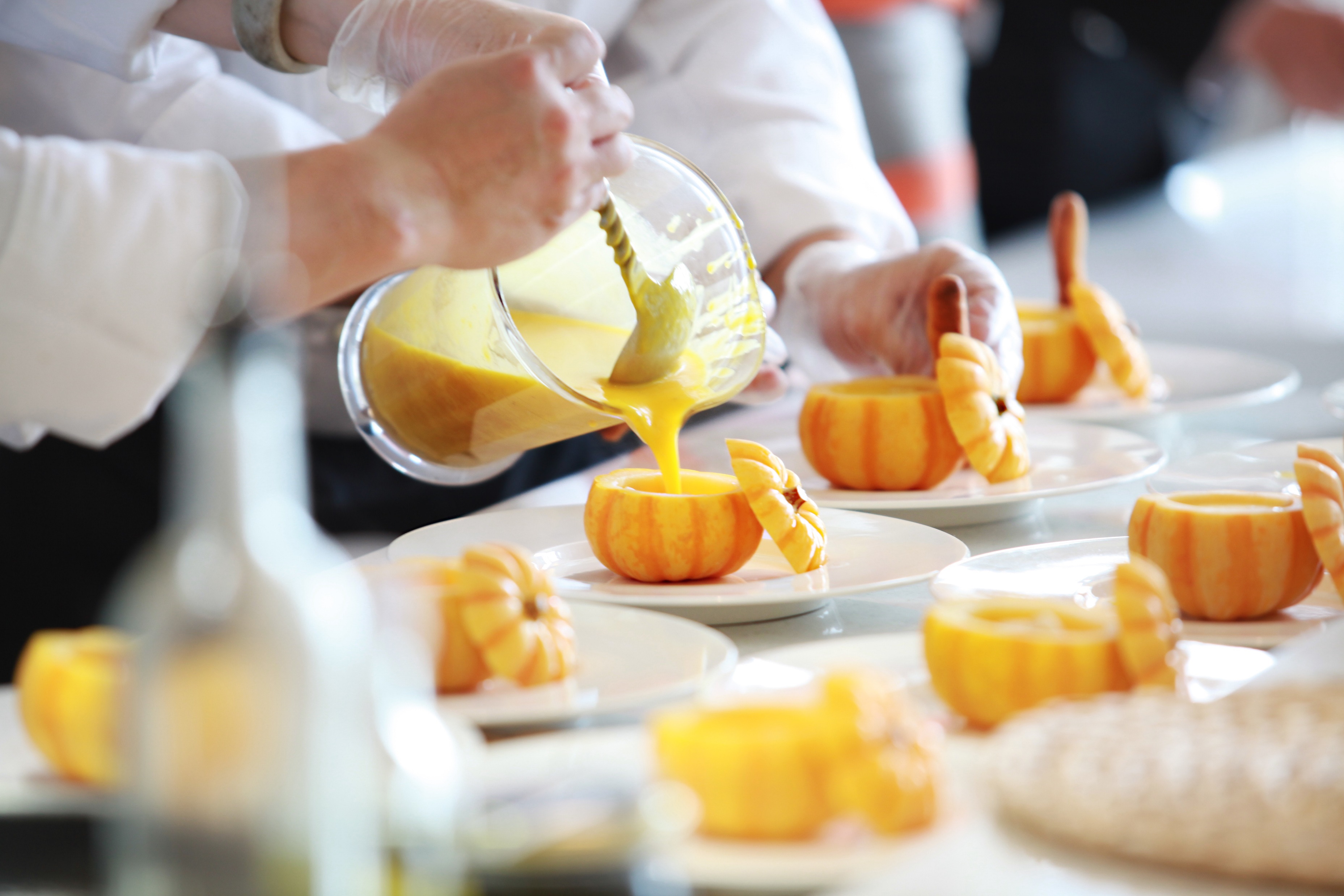 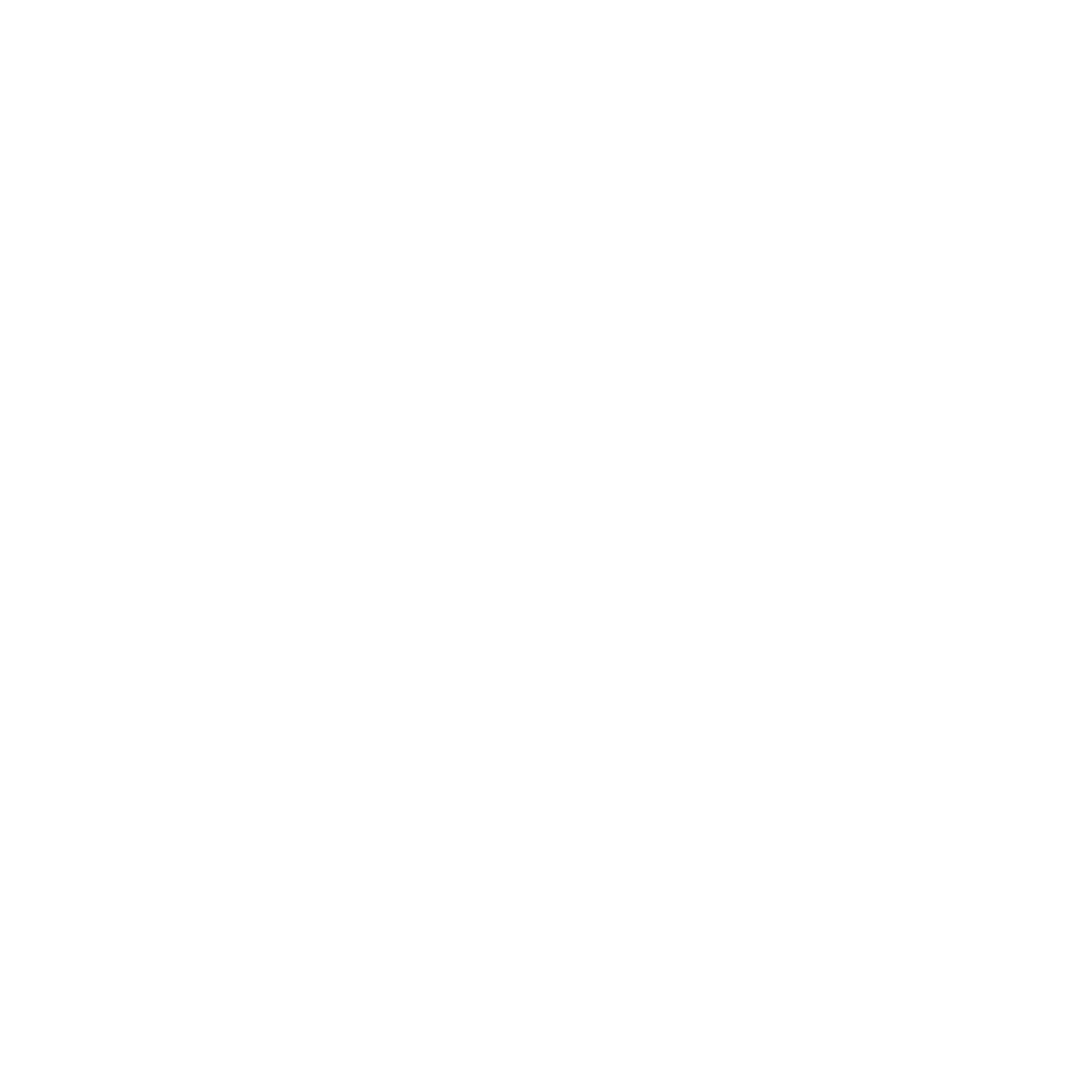 TUDOD, MIT KELL TANULNI, DE HOGYAN KELL CSINÁLNI A LEGJOBBAN?
Azt tanuljuk meg:
Amit olvasunk -10%,
Amit hallunk-20%,
Amit látunk-30%,
 Amit látunk és hallunk-50%,
Amit mondunk-70%,
Amit mi mondunk és csinálunk-90%.
5
HATÉKONY TANÍTÁS
HOGYAN LEHET FELISMERNI A TANULÓK TÍPUSAIT?
AUDITÍV
VIZUÁLIS
Csendben  megismételi a szavakat, vagy bólint. Annak érdekében, hogy emlékezzen az információkra, ő lehajtott fejjel ”meghallgatja” a felvételt
Általában egyenesen ül, és követi az előadóT a tekintetévelvel. Az információra emlékezéskor gyakran újra létrehozza a hozzá társított képet.
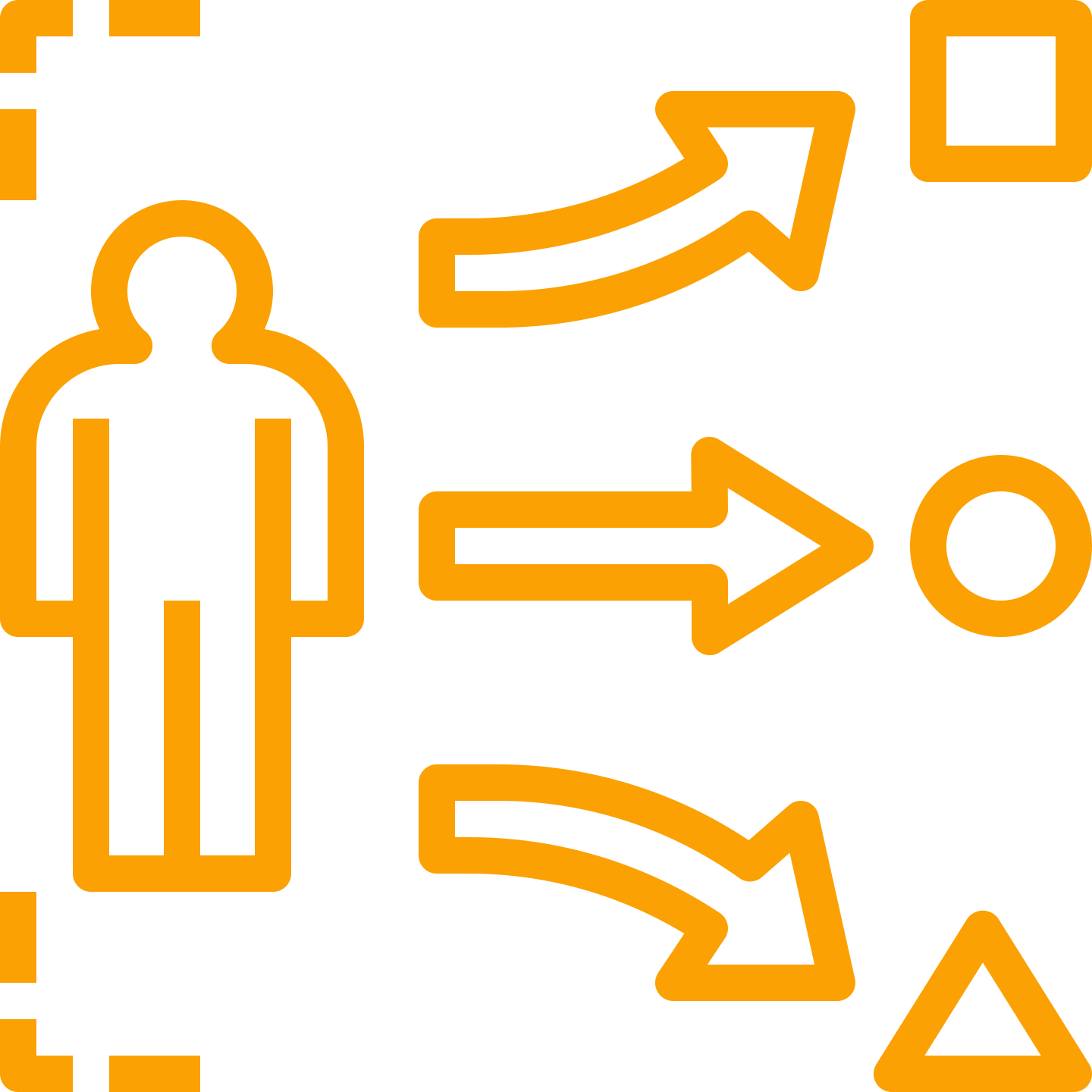 TAKTILIS
KINESZTETIKUS
szeret játszani, miközben hallgatja a különböző témákat, játszik a hajával, vagy dörzsöli a kezét
TUDOD, MIT KELL TANULNI.
 DE HOGYAN KELL CSINÁLNI A LEGJOBBAN?
általában ül kényelmesen egy széken, leng vagy mozog más-más módon
KINESZETIKUS ÉS TAKTILIS TÍPUS GYAKRAN MEGFELEL  AZ "AKTÍV" "TÍPUSNAK
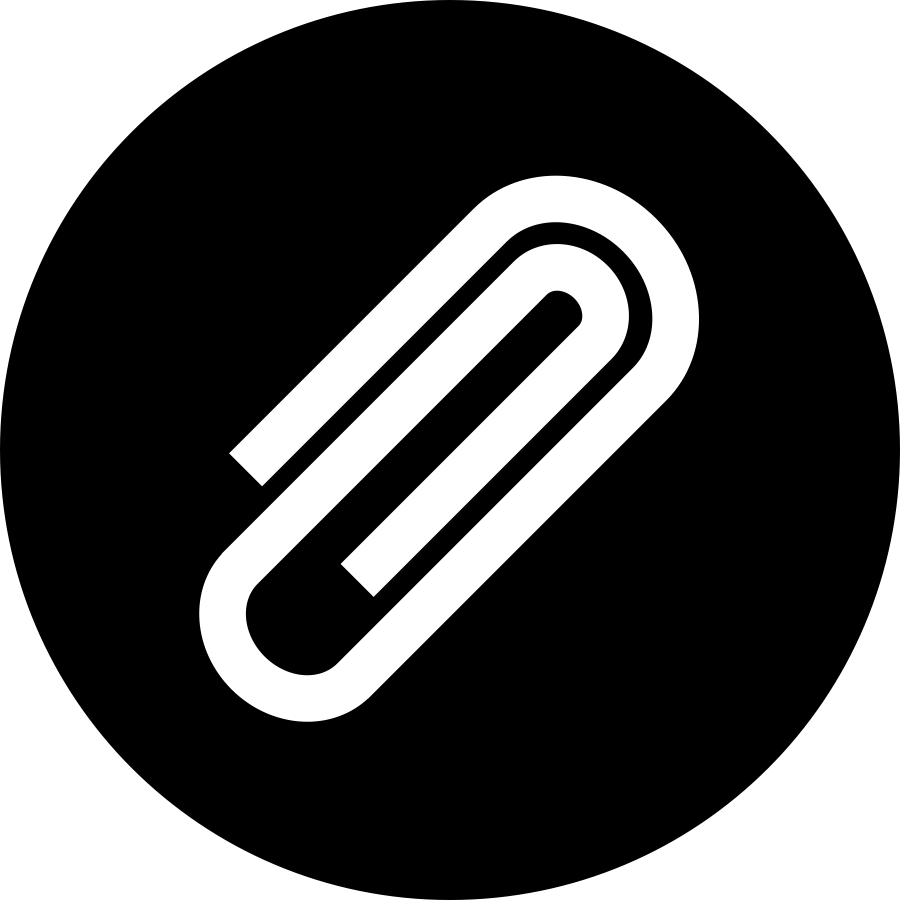 PÉLDA DOKUMENTUMOK 
Munkatkártya 1
6
HATÉKONY TANÍTÁS
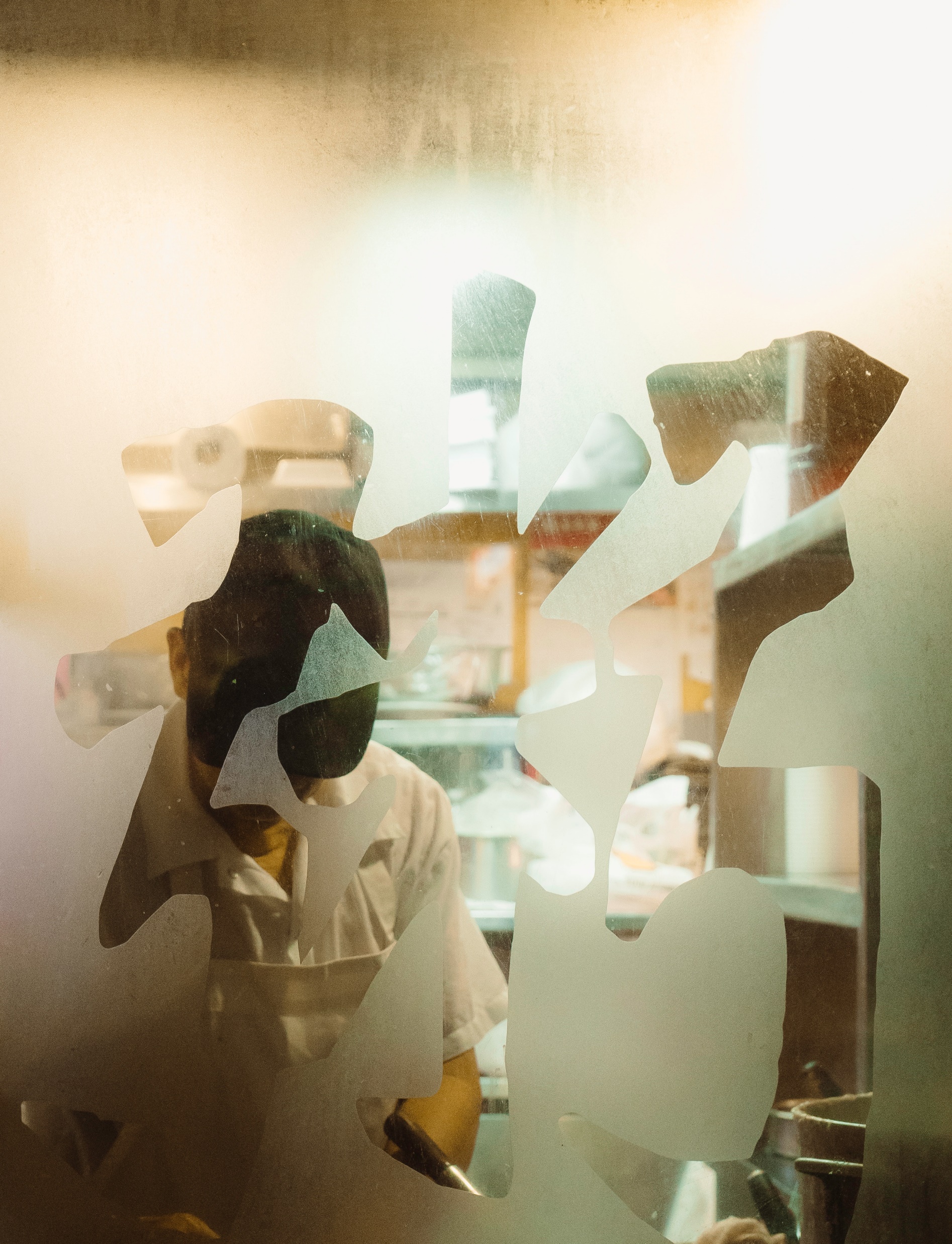 AZ ELSŐ FOKÚ FARAGÁS TANFOLYAM:
A vizuális típusú tanuló javát szolgálja a leginkább faragó kések, fényképek ábrázolások a tanfolyamon,  különleges szobrok, a show megfigyelése, kollégák a munkahelyen, és emlékezik a képre, amit csinál, emlékezni fog a színekre a zöldségekre és gyümölcsökre,  lát és használ.
A hallgató számára előnyös a kommentár a bemutató, előadás használata, és utasítások a gyakorlatokat megelőzően,
Az aktív tanuló a legtöbbet profitálja a gyakorlatból: darabolás, szobrászat és kompozíciók szervezése
7
HATÉKONY TANÍTÁS
MINDEN RÉSZTVEVŐ KOMBINÁLJA A TANULÁSI STÍLUSOKAT.
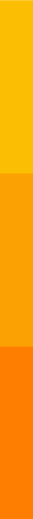 Tekintet nélkül az érdeklődésére és tehetségükre, minden résztvevő a főzőtanfolyamokról vagy faragásról különböző oklevelet kap, cukrászati, valamint a szakképzésekkel kapcsolatosat pl. vegán, francia, olasz vagy thai konyháról, hogy használhassa  az összes tanult készséget.
 
A hallgatók közötti eltérések az egyes típusokban való részvételnek különböző arányaitól függenek (lsd előbbi slide), és általában egyik típus uralmát jelentik.
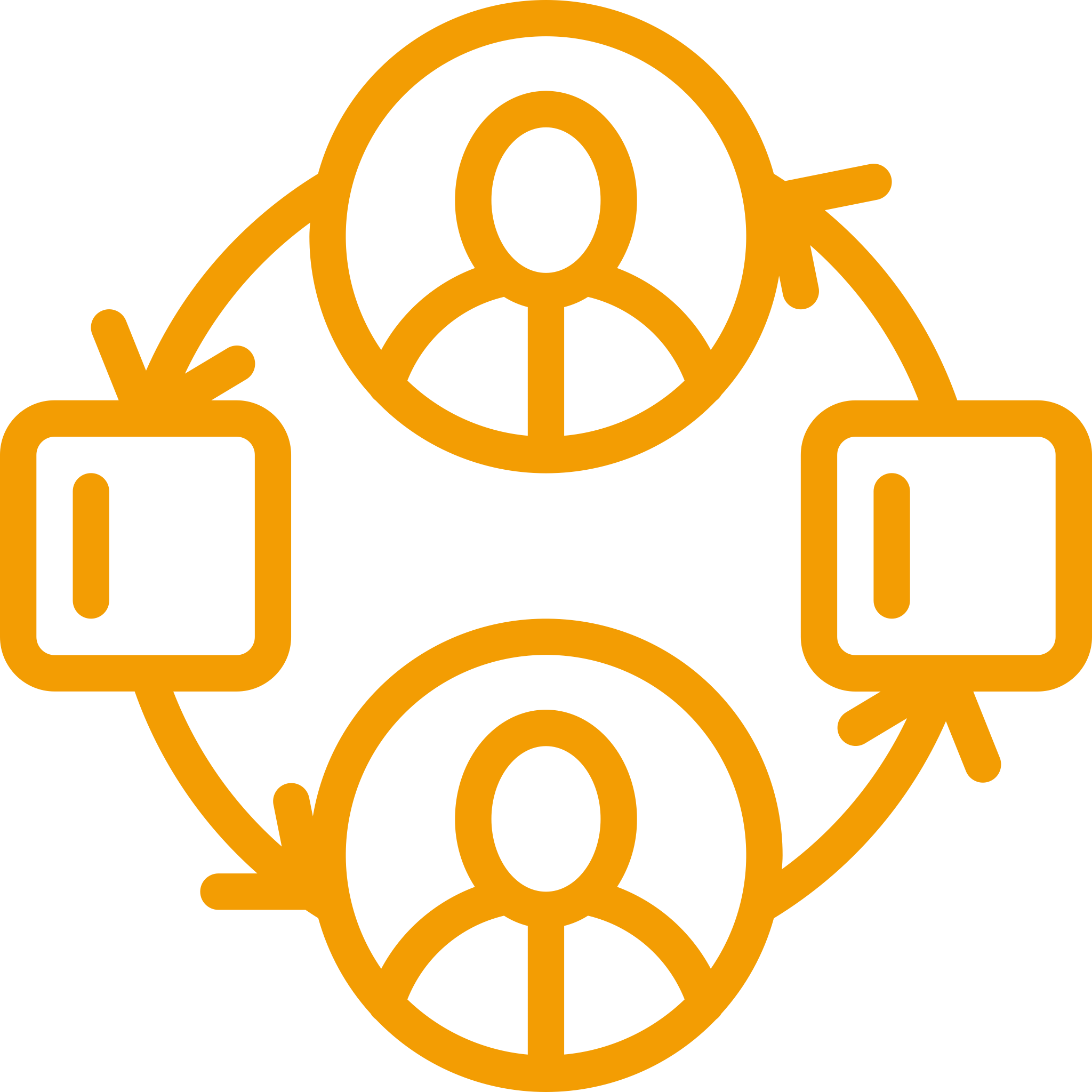 8
HATÉKONY TANÍTÁS
MINDEN KULCSSZÓT BE LEHET MUTATNI A KÜLÖNBÖZŐ MÓDSZEREKKEL. VÁLASSZA KI ÉS ALKALMAZZA AZOKAT, AMELYEK: 
A legjobb hatásúak, 
Garantálják az egyértelmű üzenetet,
Hagyjuk, hogy jöjjön létre egy jó hangulat,
Meghatározott feltételek mellett alkalmazhatók.
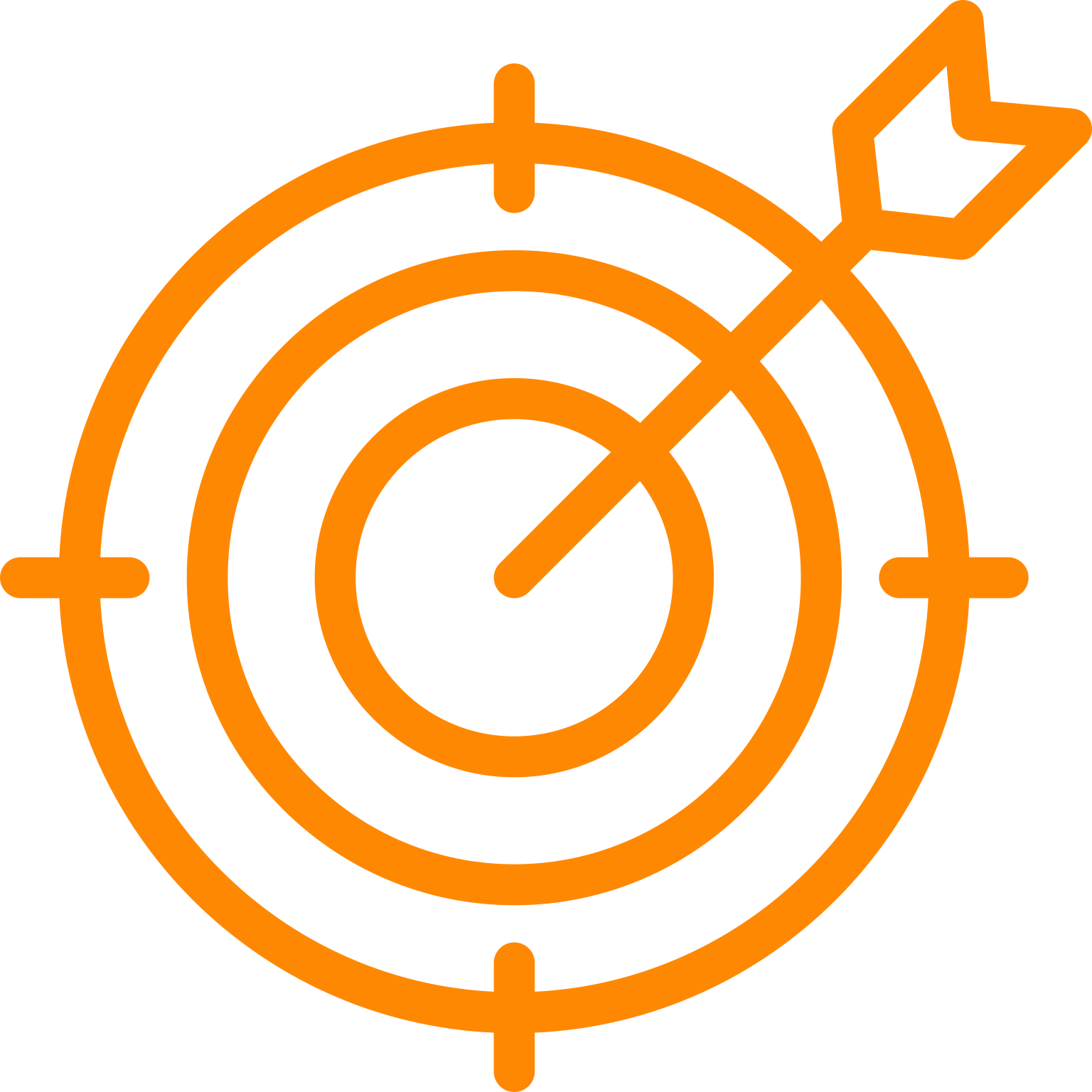 VÁLASSZA KI A TUDÁS ÁTADÁSÁNAK MEGFELELŐ MÓDSZEREKET
9
A MÓDSZER KIVÁLASZTÁSA
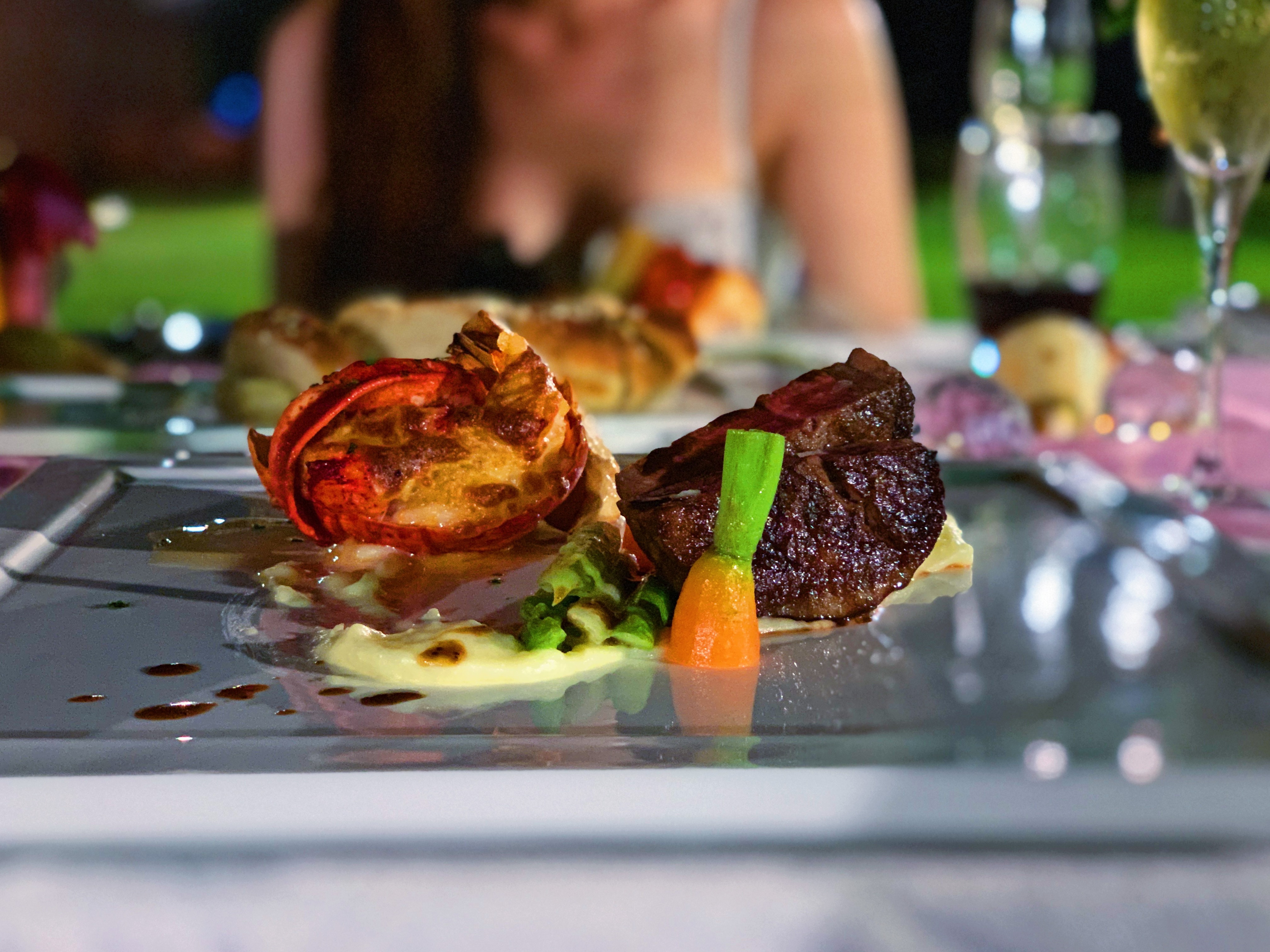 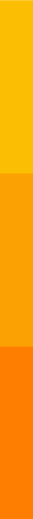 ISMERTETŐ MÓDSZEREK
Ezek a tudás átadásának hagyományos módjai.
Ne feledje, hogy összpontosítson, mit hall, nem tart sokáig.
Hallgatók  számára csak az anyag körülbelül 20%-a megy át az elhangzott előadásból.
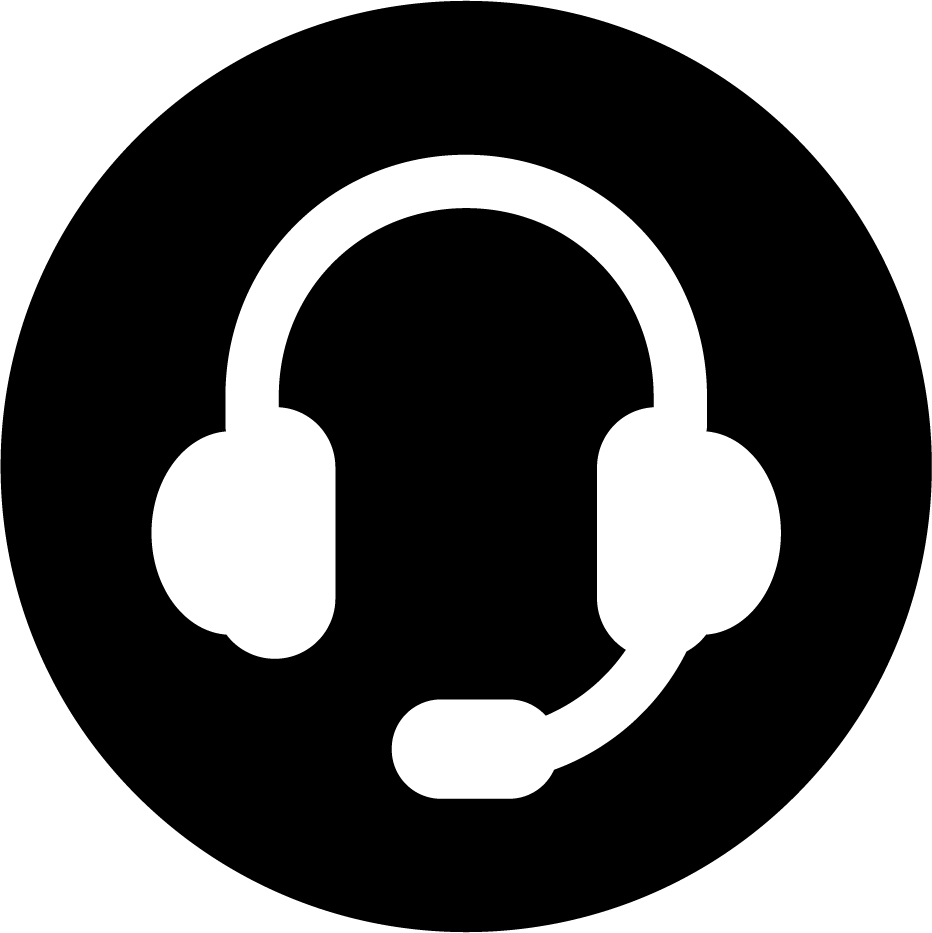 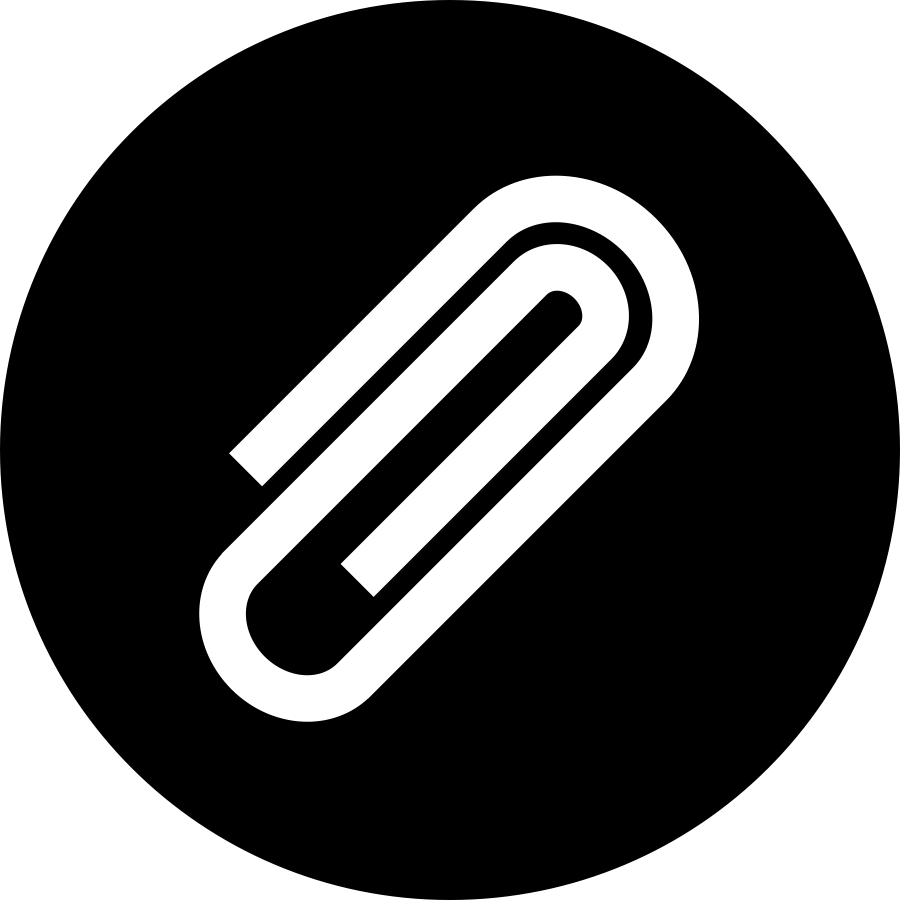 PÉLDA DOKUMENTUMOK 
Munka-kártya 2
PODCAST 1
10
A MÓDSZER KIVÁLASZTÁSA
A KÉPZÉS SORÁN LEGGYAKRABBAN HASZNÁLT MAGYARÁZÓ MÓDSZEREK
11
A MÓDSZER KIVÁLASZTÁSA
A KÉPZÉS SORÁN LEGGYAKRABBAN HASZNÁLT BEMUTATÓ MÓDSZEREK
12
A MÓDSZER KIVÁLASZTÁSA
PROBLÉMA MÓDSZER
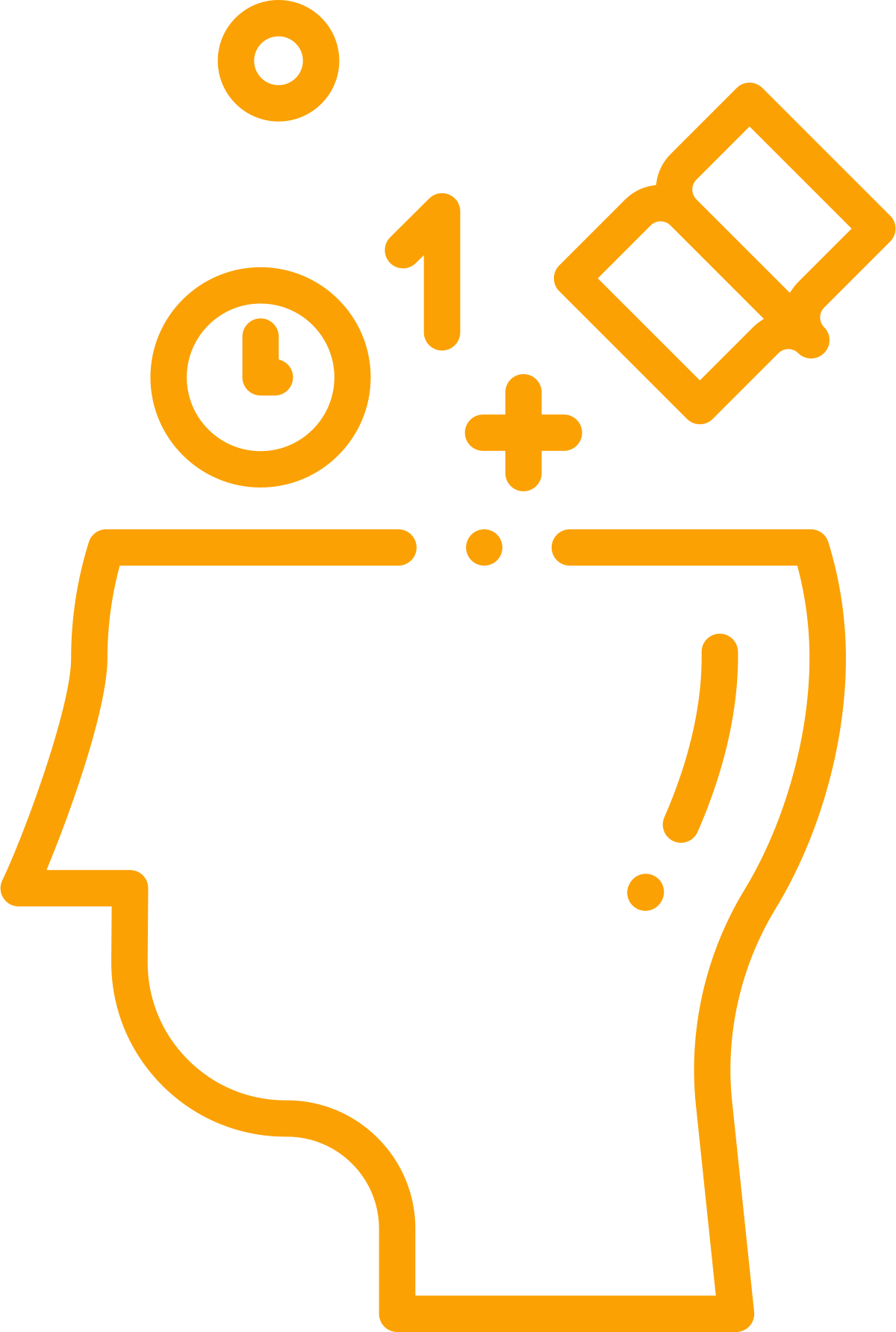 Ezek a módszerek sokkal hatékonyabbak, mint a ismertető módszerek. Az oktató által létrehozott problémák megoldásában való részvételnek köszönhetően a résztvevők aktívan tevékenykednek, és igyekeznek a végső megoldásra.
Nem szabad elfelejteni, hogy ezek a módszerek igényesebbek,  a résztvevőknek,és az oktatóknak aktívan kell korrigálnia és meg kell határoznia a probléma megoldásának módját.
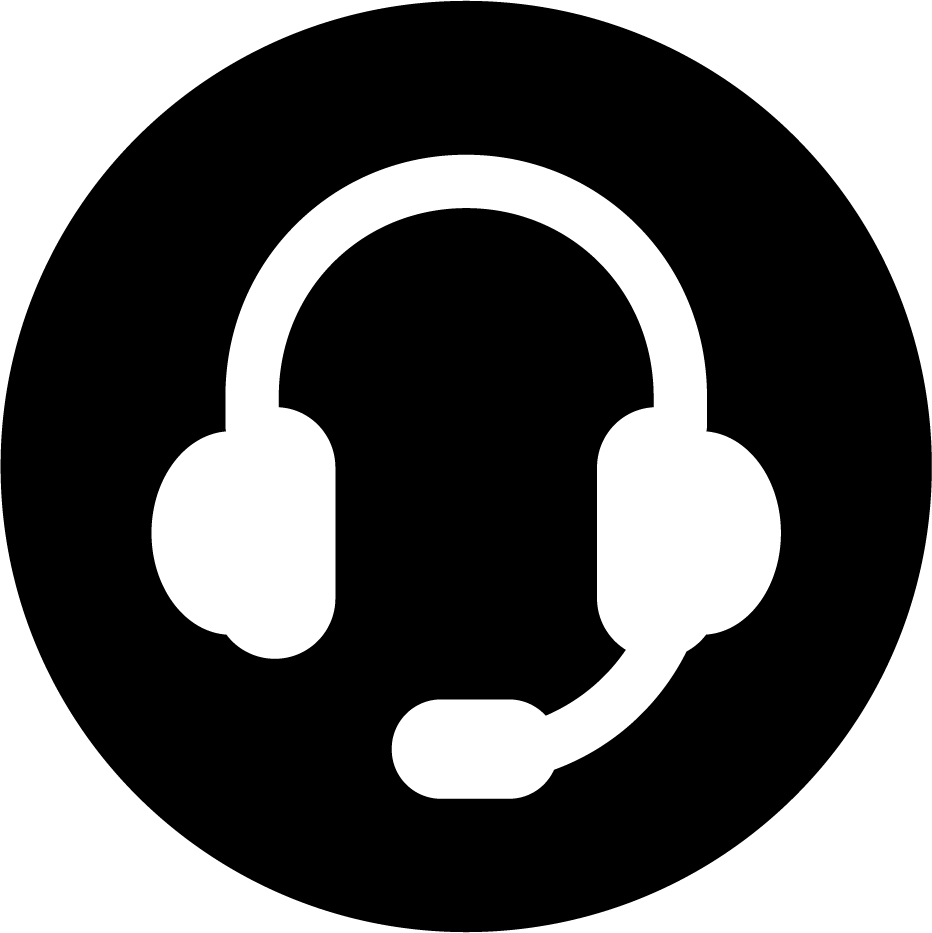 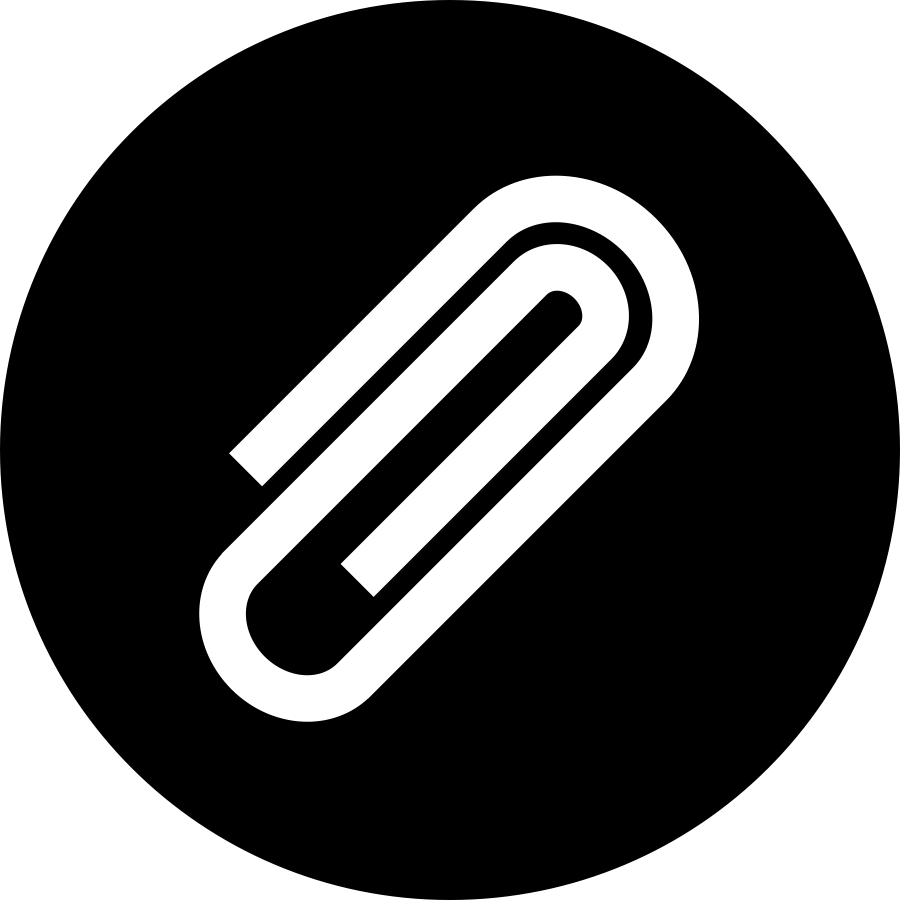 PÉLDA DOKUMENTUMOK 
Munkókártya 3
PODCAST 2
13
A MÓDSZER KIVÁLASZTÁSA
PROBLÉMA MÓDSZER
KÉPZÉSEK ÉS TANFOLYAMOK SORÁN EZ LEGGYAKRABBAN HASZNÁLT
14
A MÓDSZER KIVÁLASZTÁSA
A MÓDSZEREK AKTIVÁLÁSA
LEGTÖBBSZÖR TRÉNINGEKEN ÉS TANFOLYAMOKON HASZNÁLJÁK
15
A MÓDSZER KIVÁLASZTÁSA
PROBLÉMA MÓDSZEREK-AKTIVÁLÁSA

A tevékenység és a kreativitás minden séf munkájának lényege. Ezek a módszerek magában foglalják az érzékekelést a résztvevők a képzésében,  ami számukra a legjobb az új ismeretek elsajátítása és a készségek elsajátítása.

Használatuk lehetővé teszik a tanulást, aktív és kreatív formában, így pl.  munka a konyhában.
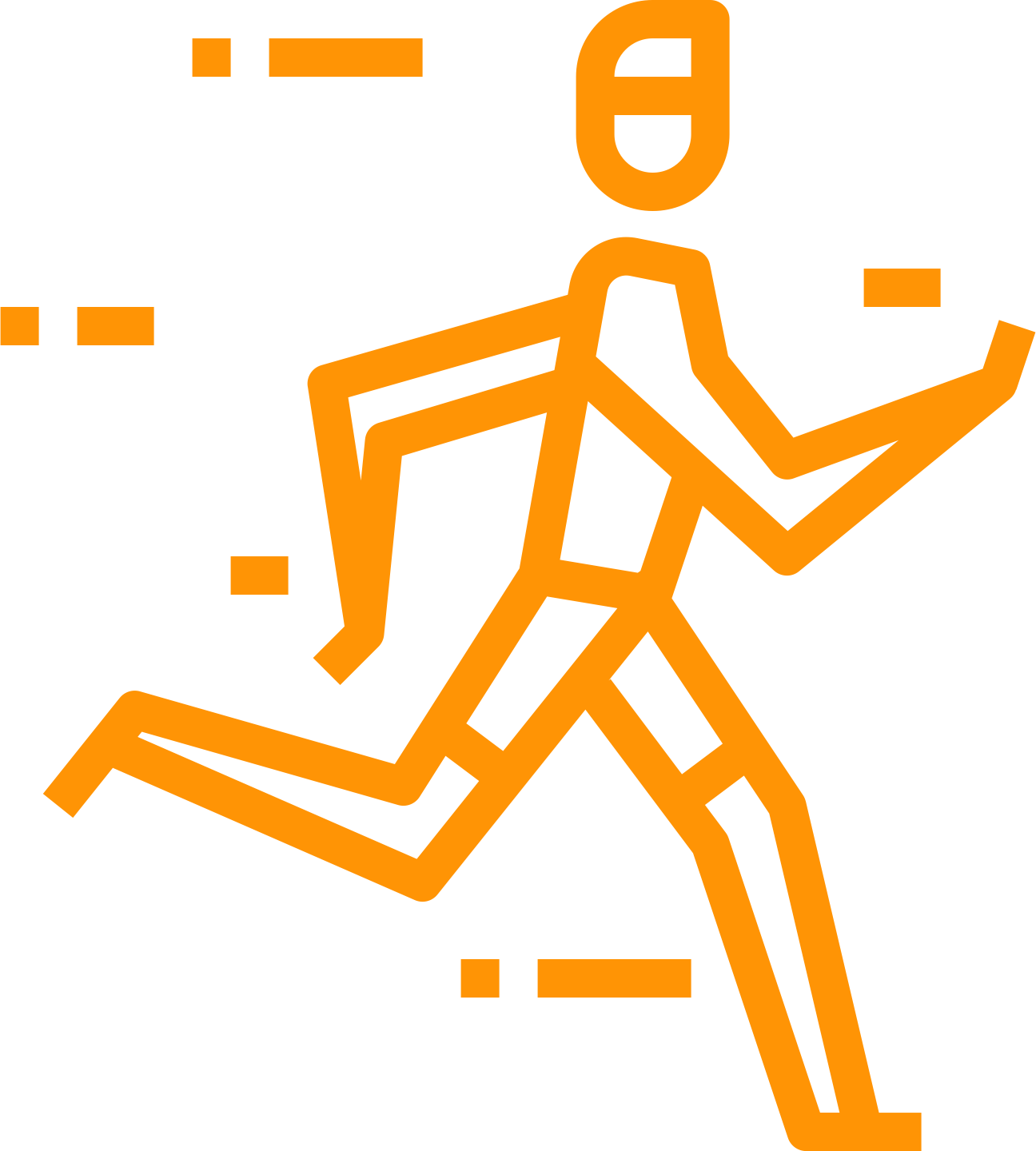 16
A MÓDSZER KIVÁLASZTÁSA
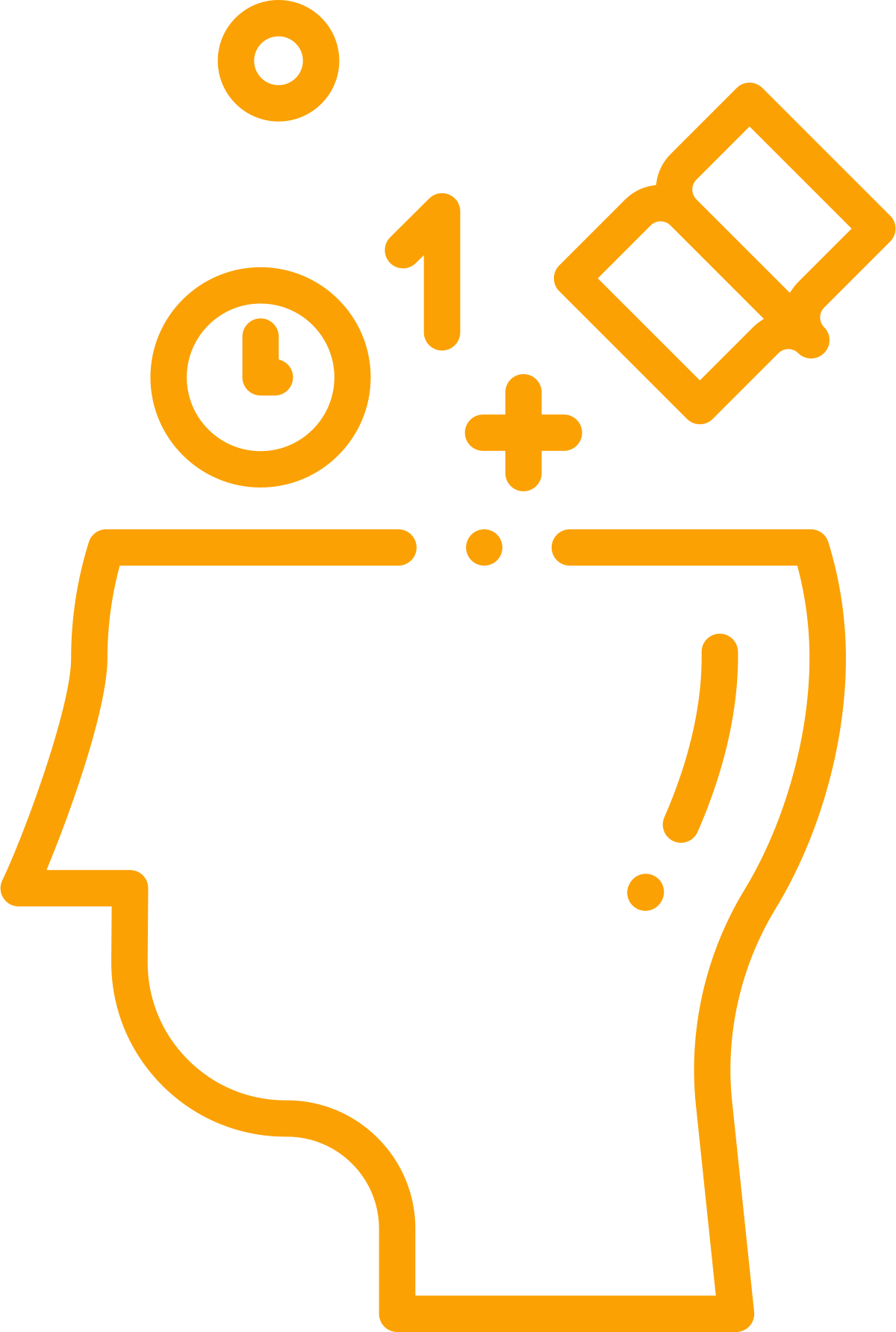 A PROGRAM MÓDSZEREI 
Az ilyen tanítás legfontosabb eleme a megfelelő számítógépes program, melyben egy megfelelően rendezett parancskészlet található.
A parancs végrehajtása során az előzőt is kondicionálni lehet. Ebbe  a folyamatba nem kell bevonni a trénert.
EGY PÉLDA: 
Nyersanyag-rendelések létrehozása számítógépes szoftverrel, munkaévfordulós Party-val.
AN EXAMPLE: 
Creating a raw material order using a computer software for a work anniversary party.
17
A MÓDSZER KIVÁLASZTÁSA
ISMERTETŐ 
(főleg a vizuális érzékelés bevonása) a képzésben és tanfolyamokon használva
METODY EKSPONUJĄCE (angażujące głównie zmysł wzroku) wykorzystywane w szkoleniach i na kursach
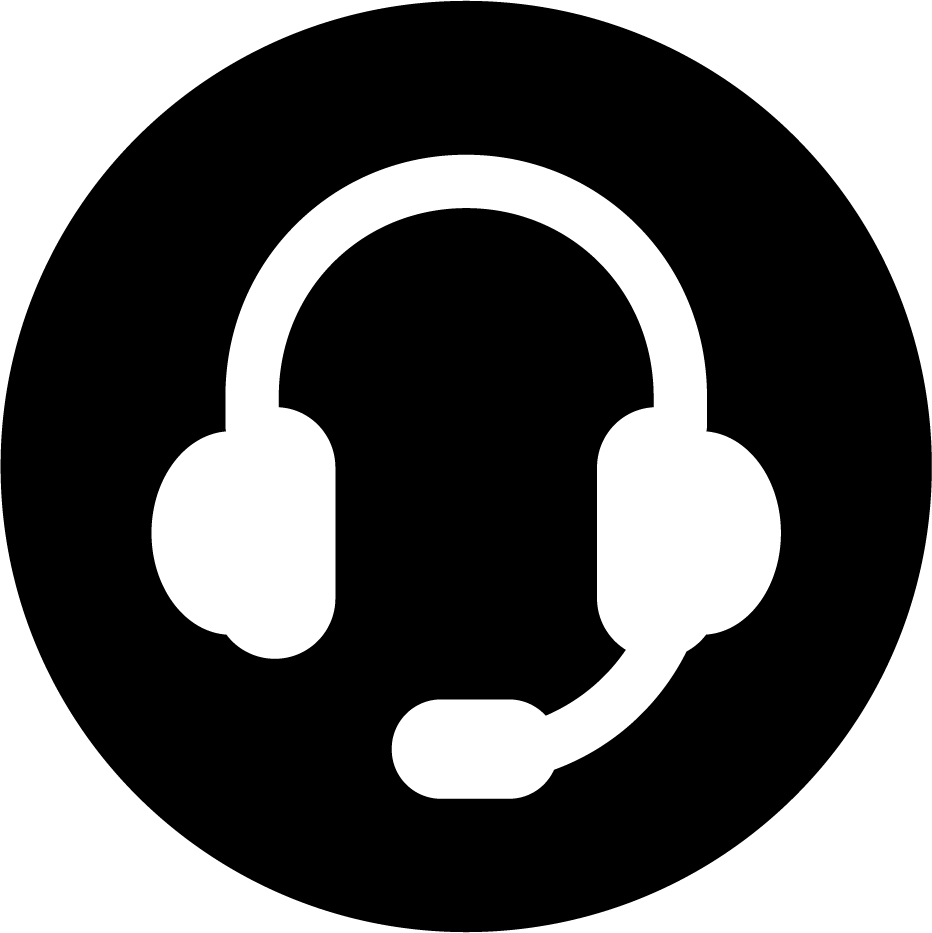 PODCAST 1
18
A MÓDSZER KIVÁLASZTÁSA
GYAKORLATI MÓDSZEREK

A szakácsok képzése során általánosan használt, mert közvetlenül kapcsolódnak a tevékenységekhez, amelyeket el kell sajátítani. Ezek a módszerek a legjobb hatást érik el, mert egyesítik a verbális és képi üzenet, és aktiválja a résztvevőt.
A résztvevők teljes tevékenységét a képzésbe bevonja.
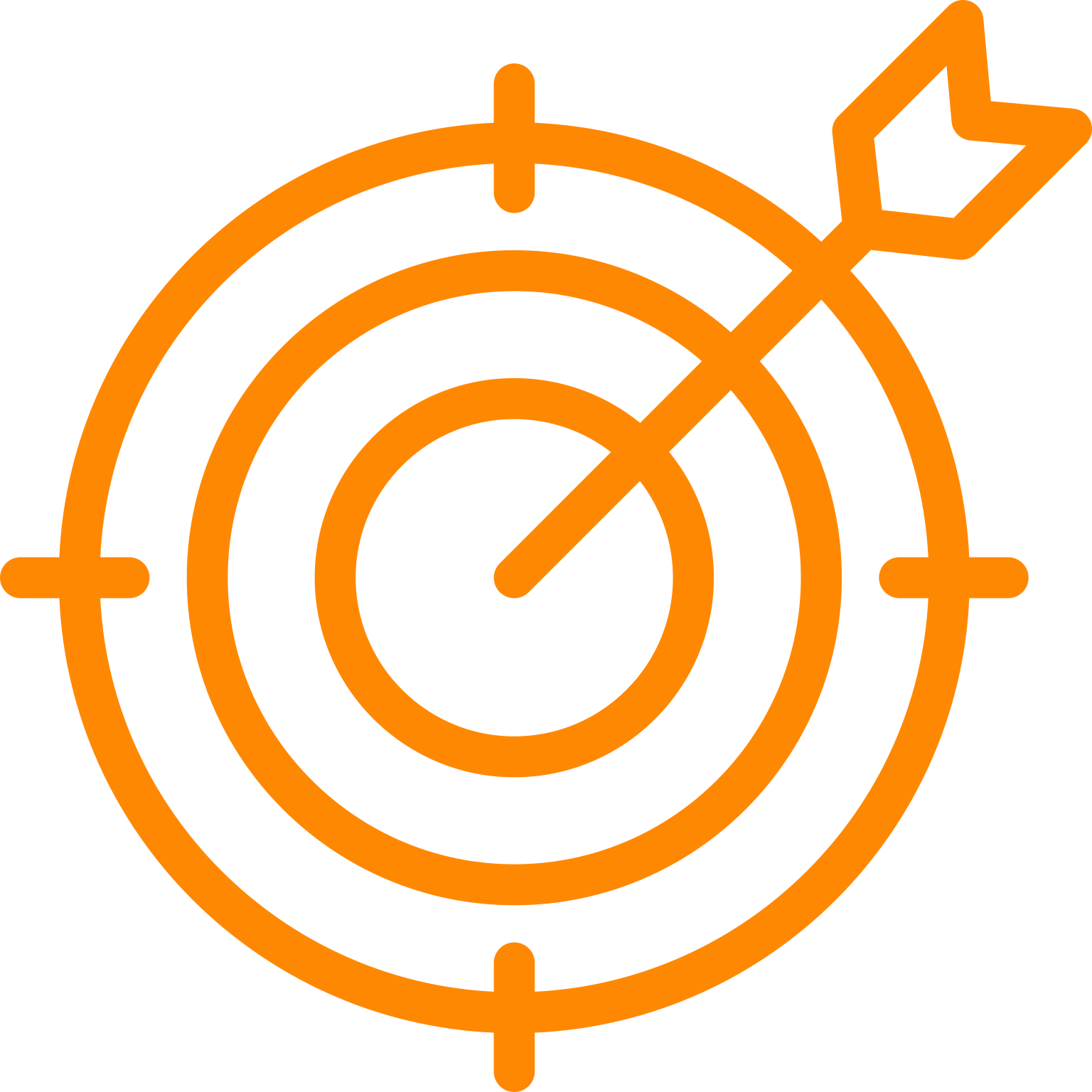 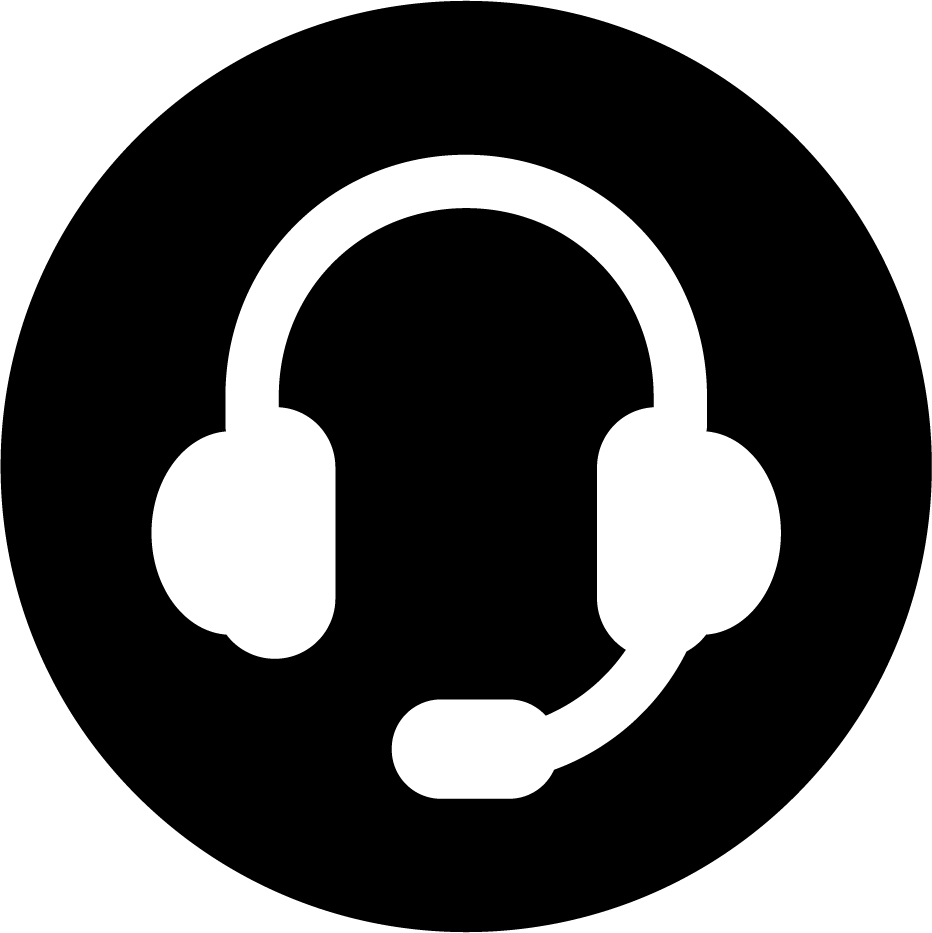 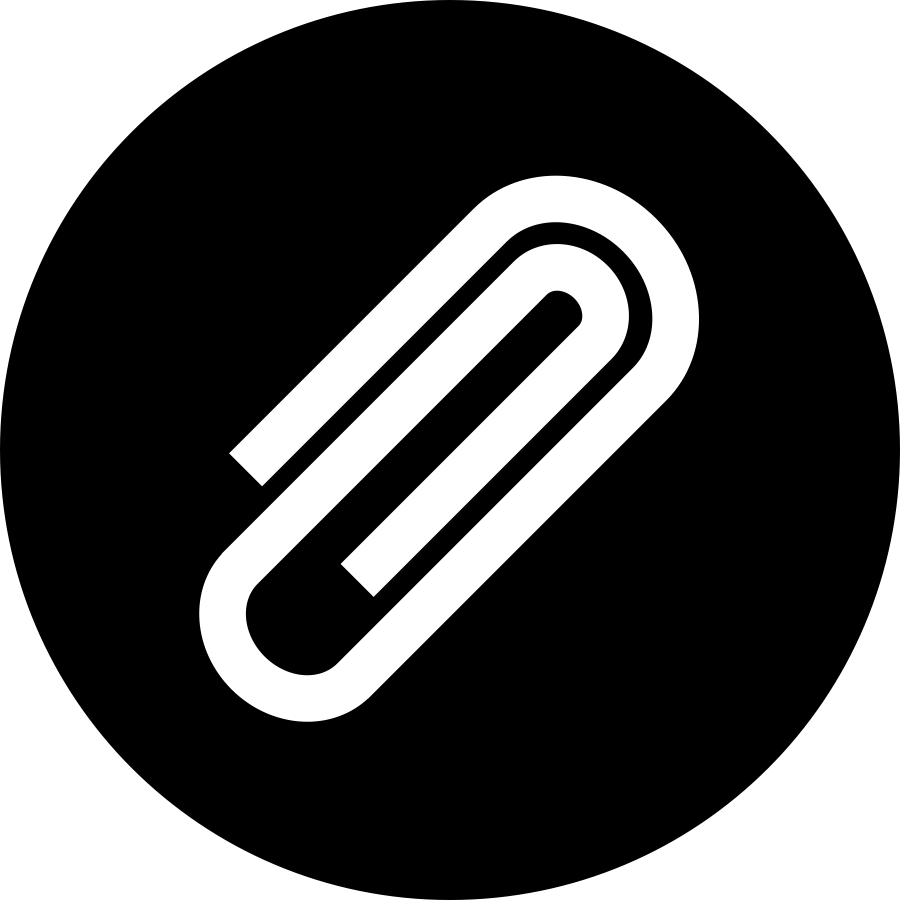 PÉLDA DOKUMENTUMOK
Munka-kártya 2
PODCAST 1 & 2
19
A MÓDSZER KIVÁLASZTÁSA
METODY PRAKTYCZNE
GYAKORLATI MÓDSZEREK
Leggyakrabban a szakácsok képzésére használják
20
A MÓDSZER KIVÁLASZTÁSA
METODY PRAKTYCZNE
GYAKORLATI MÓDSZEREK
Leggyakrabban a szakácsok képzésére használják
21
A MÓDSZER KIVÁLASZTÁSA
GYAKORLATI MÓDSZER
A bemutatók, gyakorlatok, projektek nagyon hatékony módszerek, aminek köszönhetően az ember fokozatosan és egyre nehezebben szerezhet ismereteket és készségeket.
Az akció-tanulási módszer kialakítása "fordítva" történik. A már meghozott fellépések elemzésére összpontosít, amelyekből az ismeretek a készségek és a jövőbeni magatartások minőségének javításához vezetnek. Ez az elemzés magában foglalja a kérdések megválaszolásával:
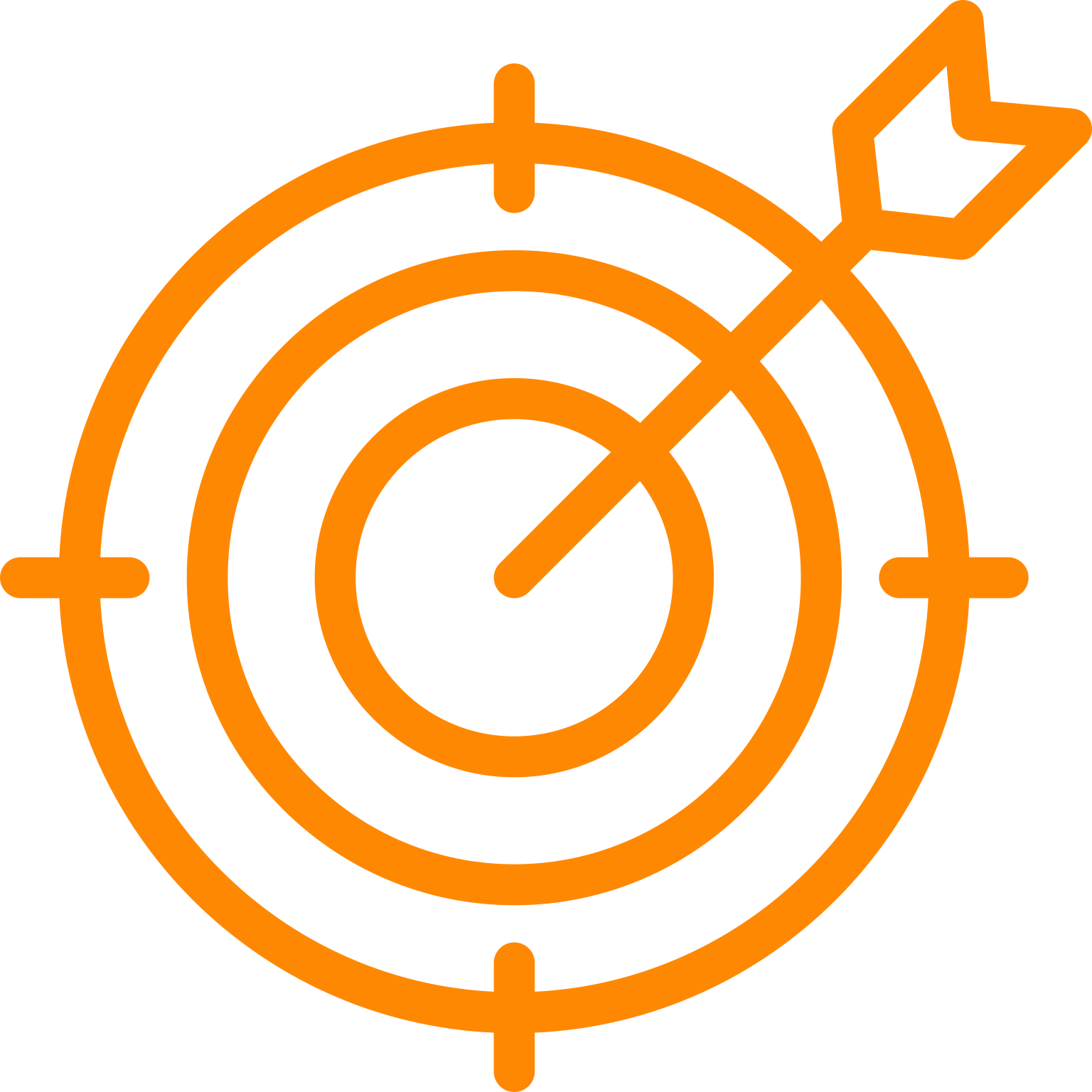 Hol?, ki?, mikor?, mi?, miért?, milyen nagy?, hány?
22
A MÓDSZER KIVÁLASZTÁSA
GYAKORLATI MÓDSZER – cselekvés-tanulás
Például egy megfigyelés :
A kemény zöldségek (karotta, zeller, raddish) faragott szobrai
A karamell díszítés készítése
A film bemutatja, hogyan kell összeállítani ételek alapján a molekuláris konyhát
Meg kell rámutatni az összes, helyesen befejezett tevékenységet, az összes hibát észrevéve, hogy hányan voltak, miért követtek el, és mit kell tenni, hogy elkerüljék őket a jövőben.
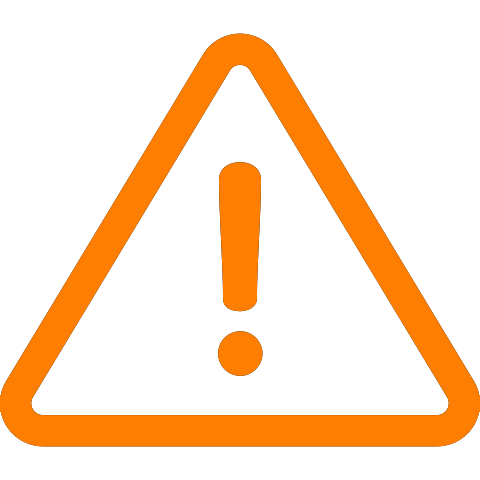 23
A MÓDSZER KIVÁLASZTÁSA
GYAKORLATI MÓDSZEREK
CSAK CSINÁLD!
Nincsenek olyan készségek, amit nem lehet hatékonyan tanítani gyakorlati feladatok nélkül.
Erőfeszítés nélkül nem fog működni!
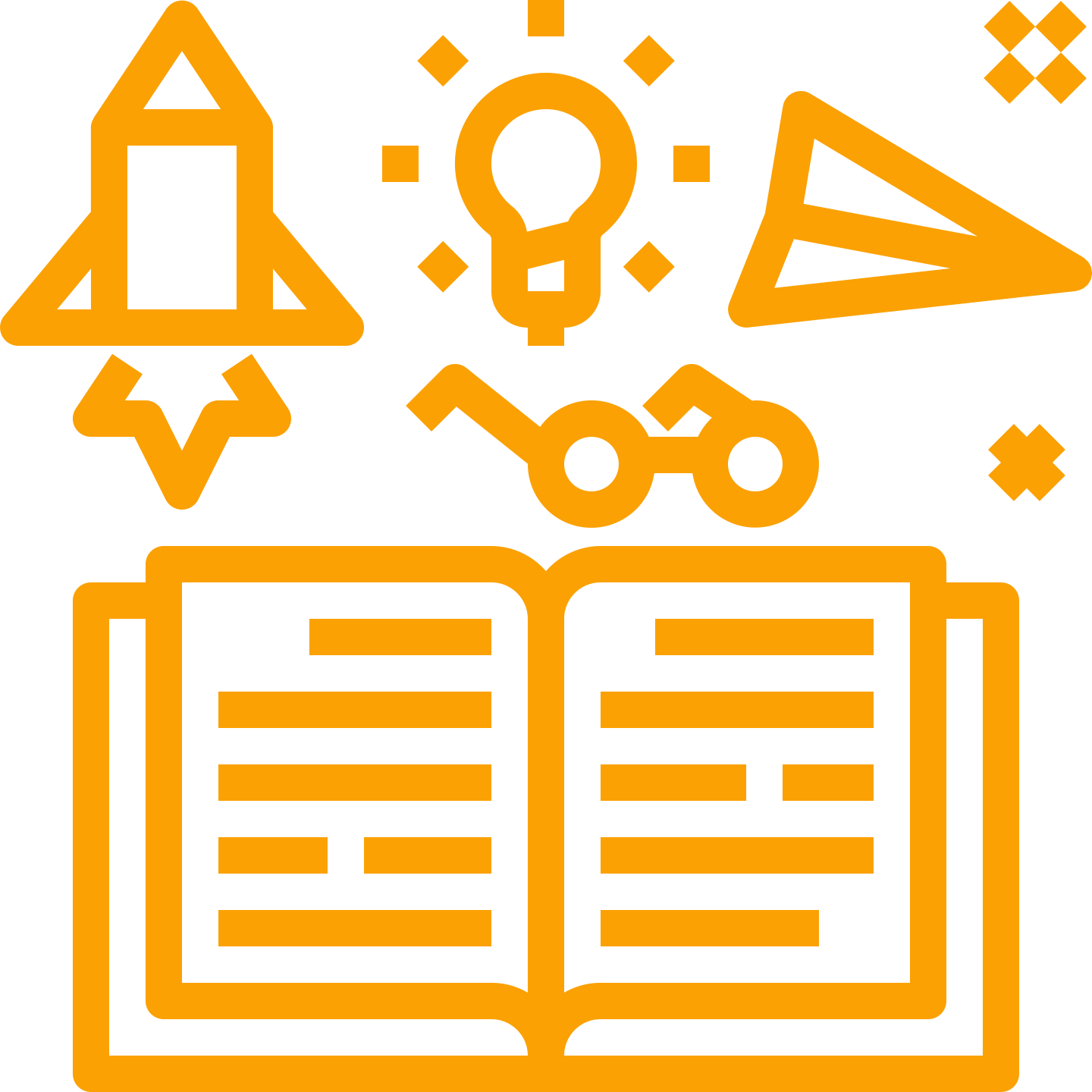 24
A MÓDSZER KIVÁLASZTÁSA
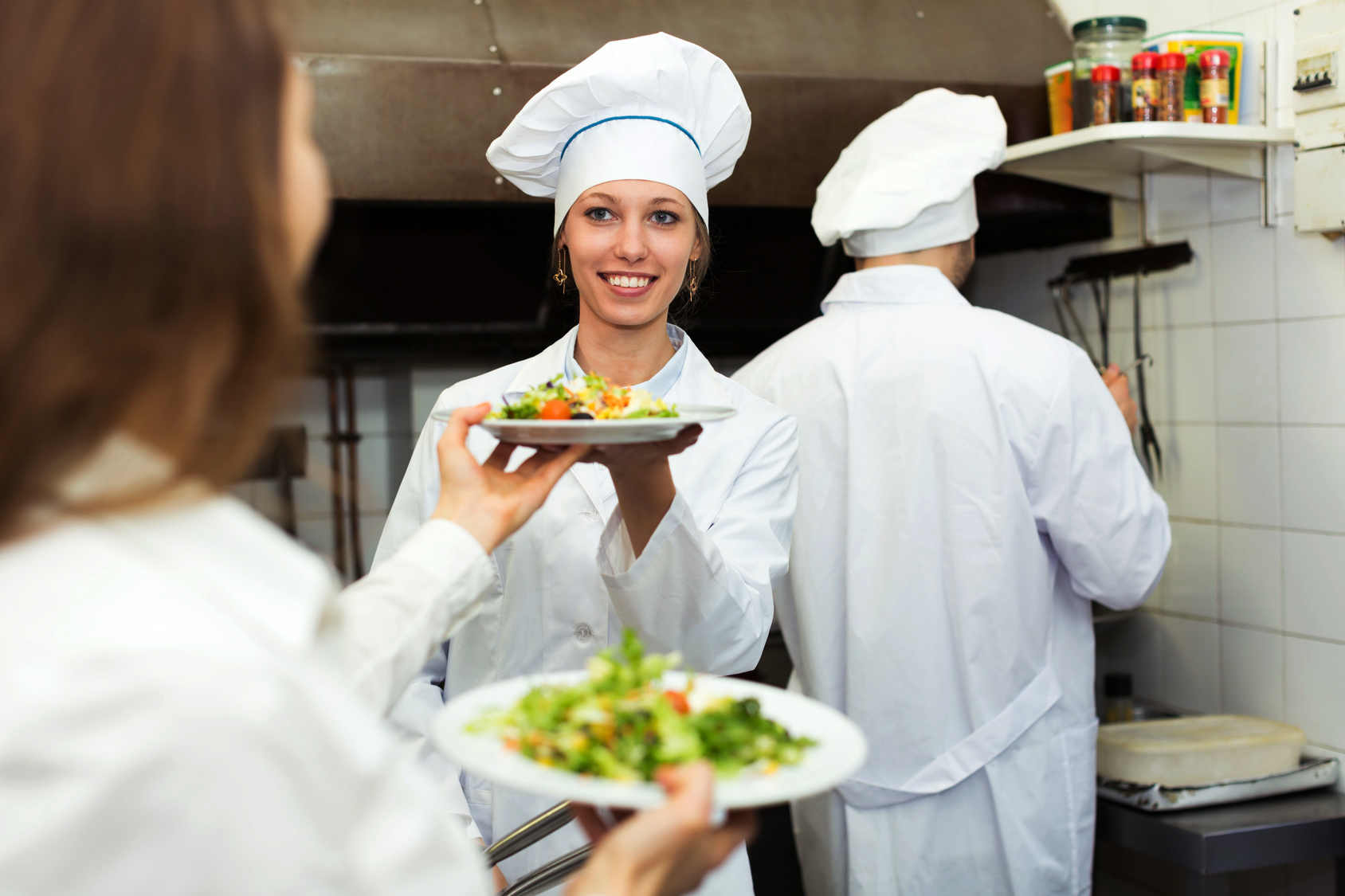 A MÓDSZER SORÁN AZ OKTATÓNAK MÉRLEGELNIE KELL: AZ ALÁBBIAKAT
kitűzött célok,
az oktatás tartalmának típusa és terjedelme,
a résztvevők sokfélesége,
képzési feltételek (idő, résztvevők száma, rendelkezésre álló pénzeszközök stb.).
A módszerek kombinálhatók egymással, amely lehetővé teszik a rugalmasságot, az egyik kulcsszó utal a másikra.
25
A MÓDSZER KIVÁLASZTÁSA
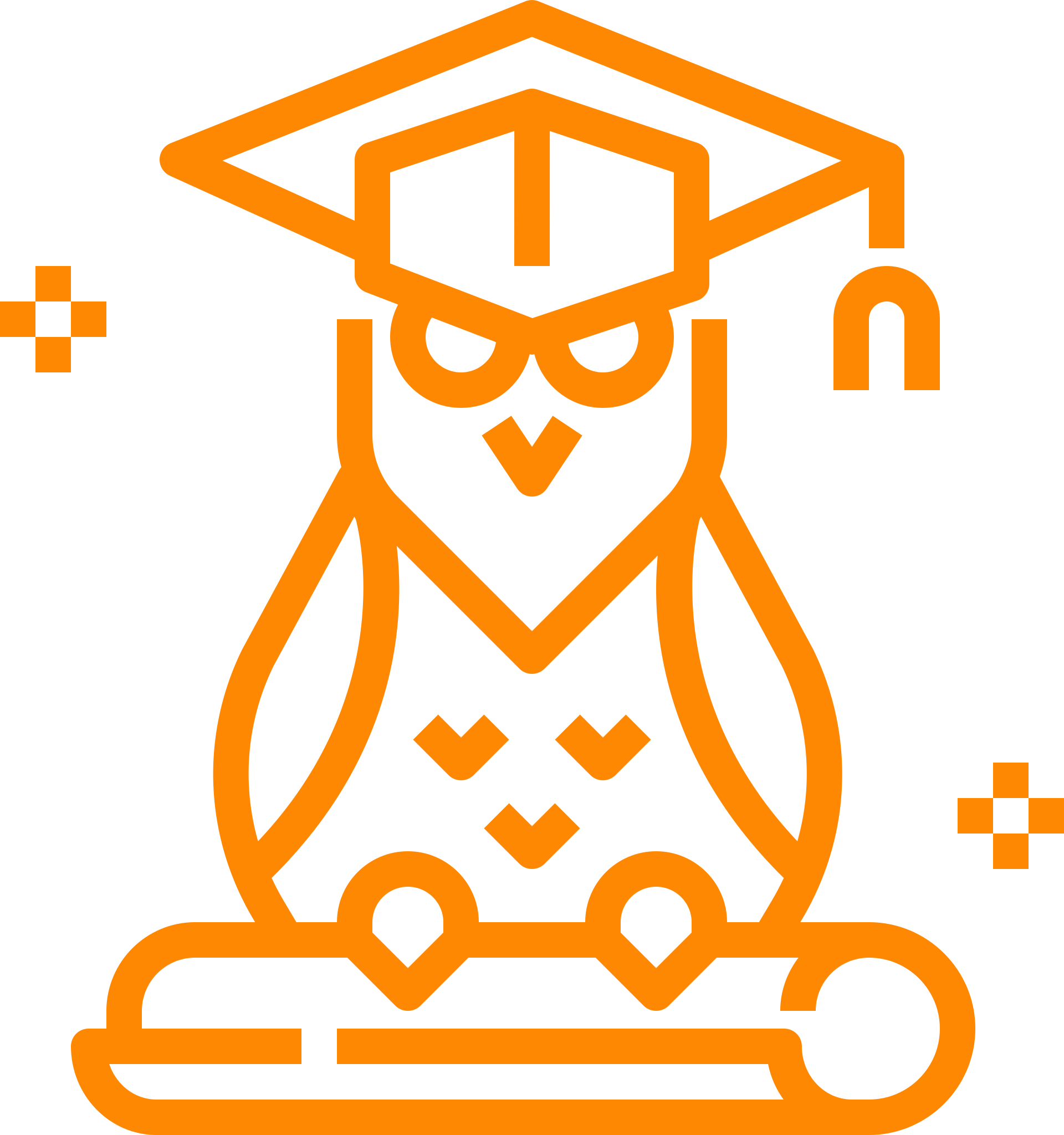 MIVEL AZ AGY NEM ÖSSZPONTOSÍT MINDENRE, AZ UNALMAS ÉS MONOTON MŰHELYEKRE NEM EMLÉKEZÜNK
26
DIDAKTIKAI FORRÁSOK
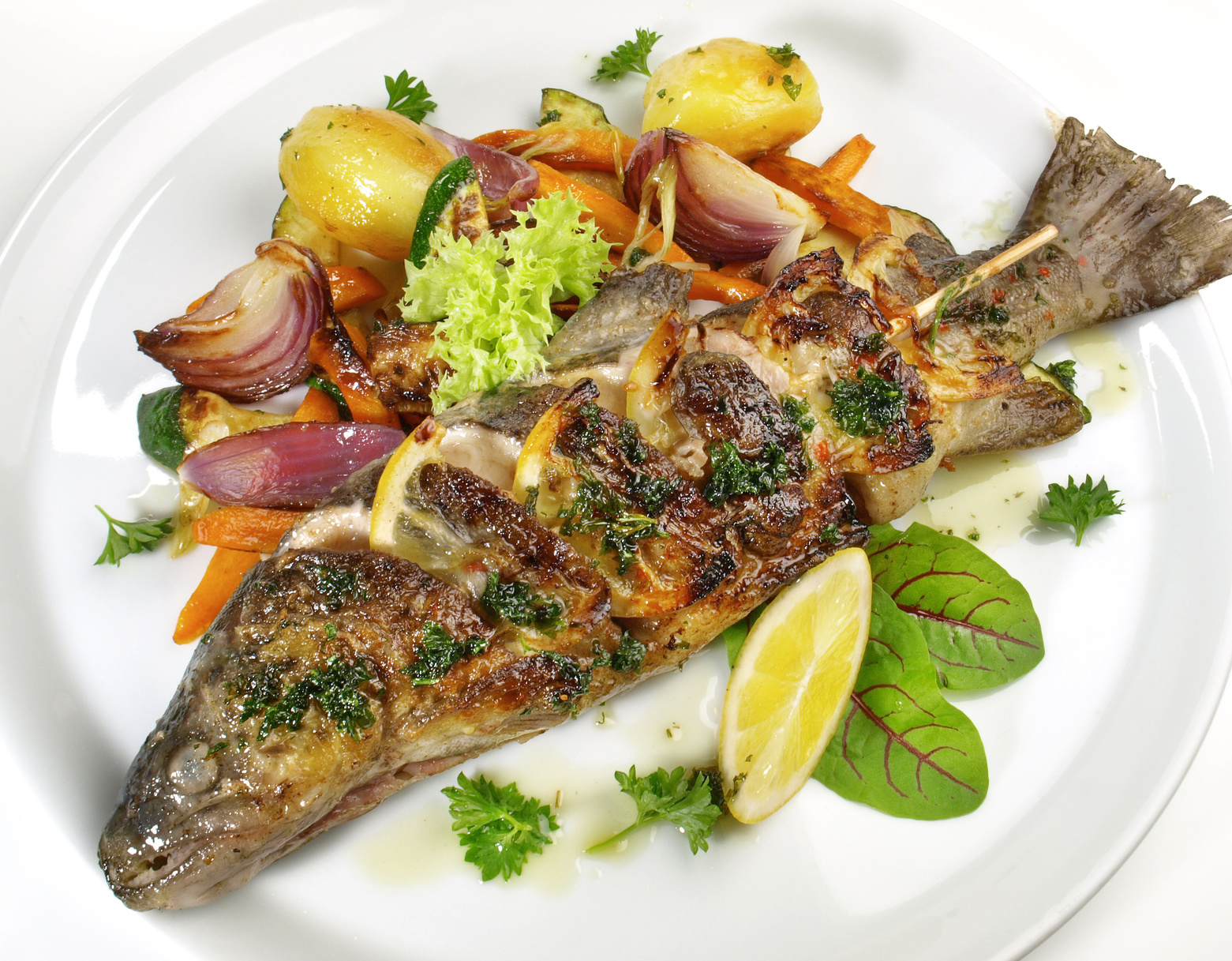 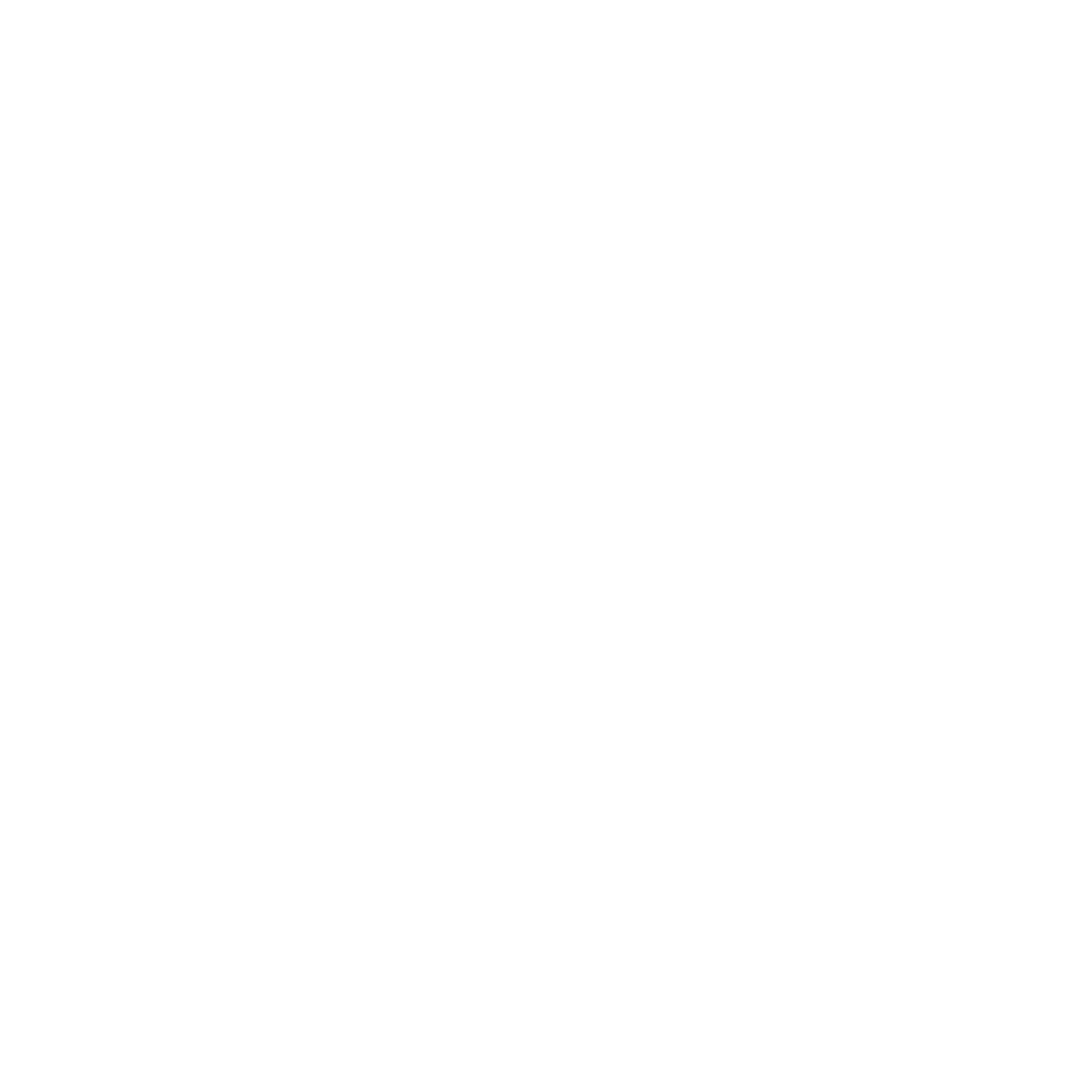 Ezek azok a konkrét tárgyak, amelyek megkönnyítik a készségek és ismeretek gyarapítását,
A tanulás megkönnyítésének feladatát tudják teljesíteni, ha:
bizonyos ingereket látást, hallást, tapintást és szagot indít el,
tanítani, amit kell,
egyértelműen bemutatja a tárgyakat, jelenségeket,
Összhangban vannak a tartalmakkal és célokkal, az üzenettel
MÓDSZERTANI KUTATÁSOK
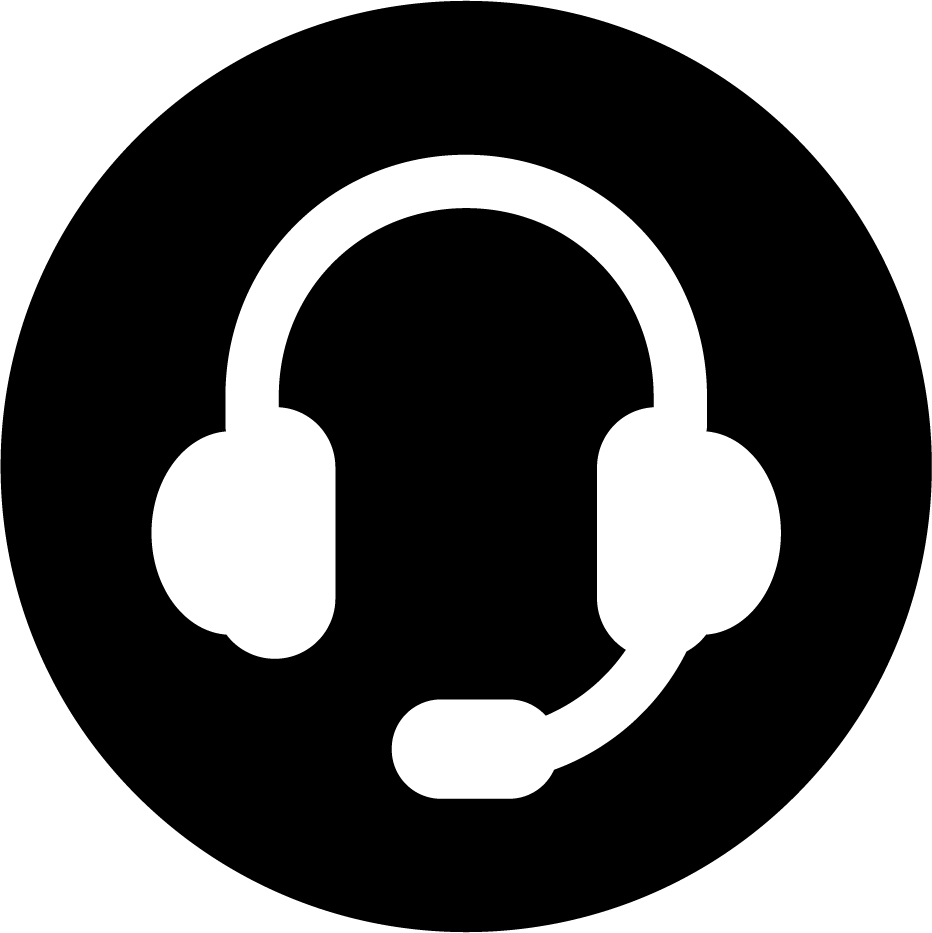 PODCAST 1 &  2
27
DIDAKTIKAI FORRÁSOK
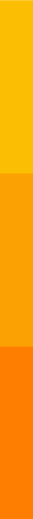 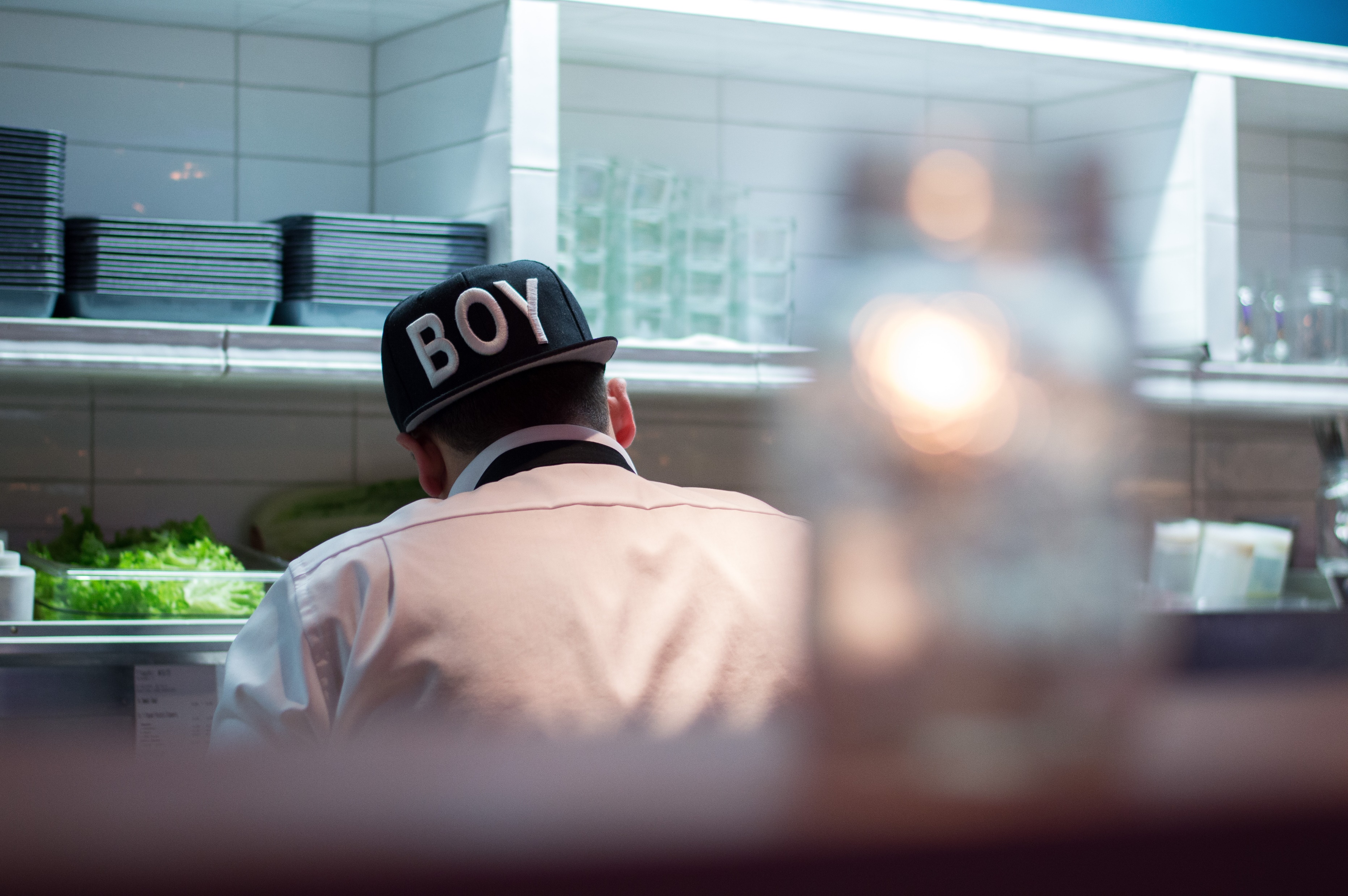 TANÍTÁSI SEGÉDESZKÖZÖK
TECHNIKAI SEGÉDESZKÖZÖK
TANANYAGOK
PEDAGÓGIAI MUNKA SEGÉDESZKÖZÖK
28
28
DIDAKTIKAI FORRÁSOK
VIZÁLIS

grafika (térképek, diagramok)
képi (illusztrációk, fényképek)
Könyvek
Példa: egy diagram egy konvekciós kemencéből
TÉRBELI

statikus (kiállítások, modellek)
Mozgatható (kiállítások, modellek

Példa: a mobil édesipari modell
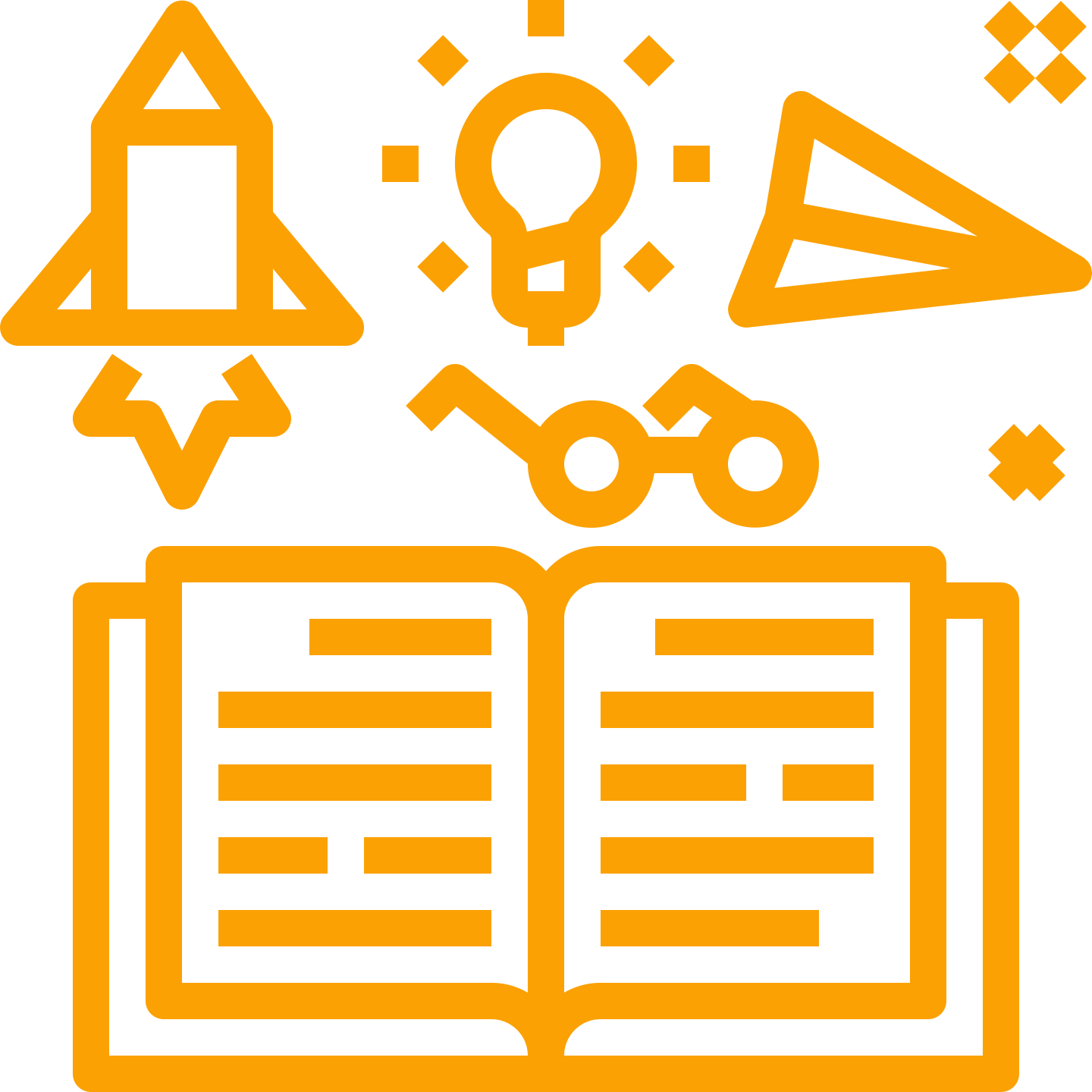 TANÍTÁSI 
SEGÉDESZKÖZÖK
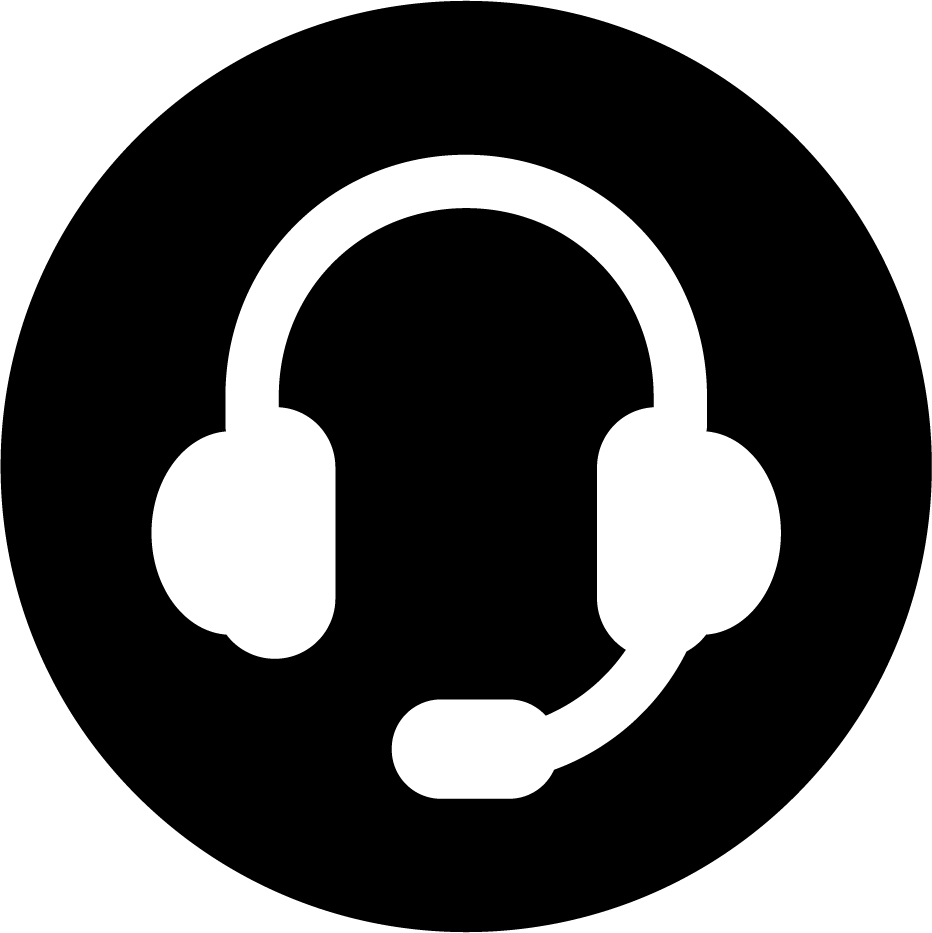 PODCAST 1
29
DIDAKTIKAI FORRÁSOK
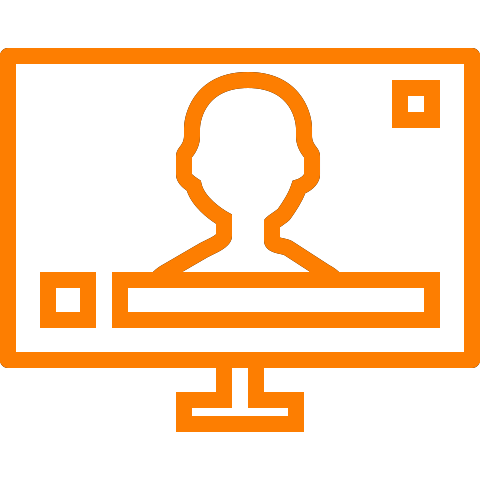 VIZUÁLS
AUDITÍV
AUDIO-VIZUÁLIS
DIÁK
pl. diavetítést a CCP monitoringjáról
KINYOMTATÁS
Pl. receptek
FELVÉTELEK
Pl.  Interjú egy szakáccsal  a diáktáplálkozásról az iskolákban
FILMEK	
Pl.  tészta előkészítése egy kínai szakács által bemutatva, módszei
PROGRAMOK
Pl. a faragással kapcsolatos versenyről szóló jelentés
TANÍTÁSI 
SEGÉDESZKÖZÖK
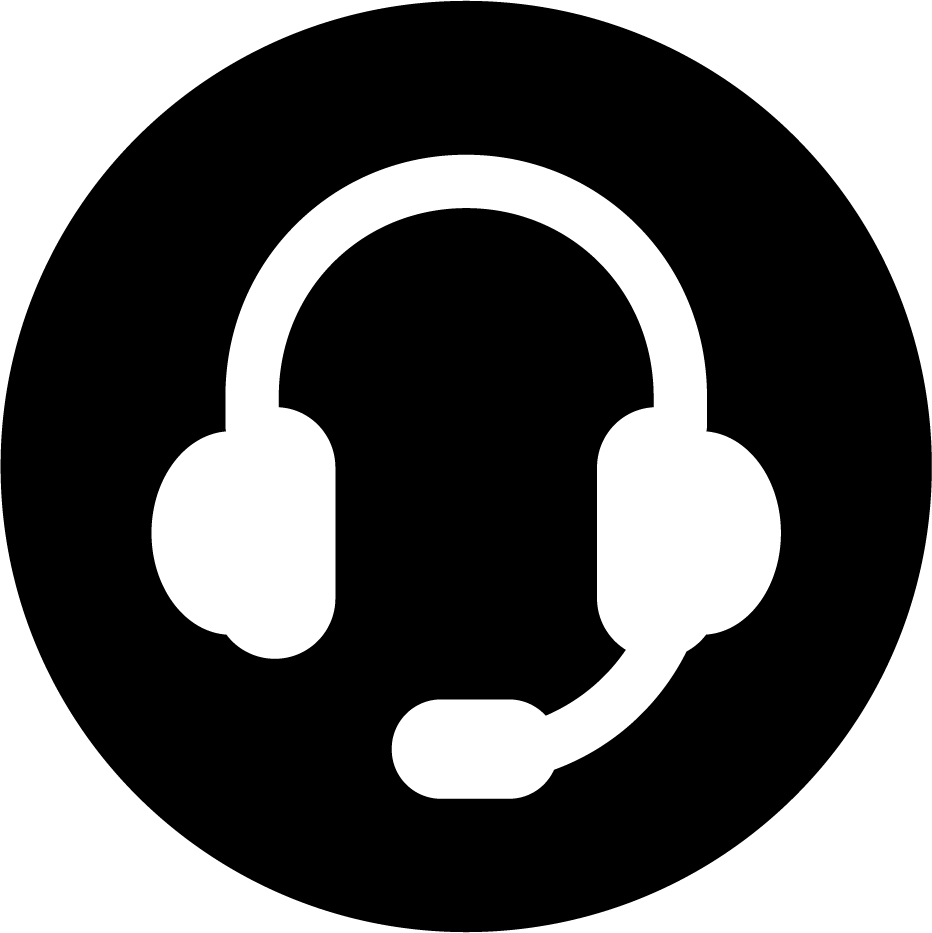 PODCAST
Recording no 2
30
DIDAKTIKAI FORRÁSOK
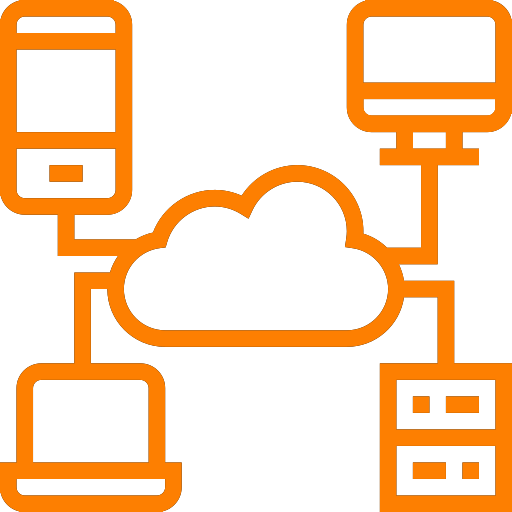 COMPUTER
FELVÉTEL
JÁTÉKOSOK
INTERNET
MULTIMEDIA ELŐADÁSOK
KAMERA
VIDEO KAMERA
DIKTAFON 
MAGNÓ
MULTIMEDIA
CD
DVD
TECHNIKAI SEGÉDESZKÖZÖK
31
DIDAKTIKAI FORRÁSOK
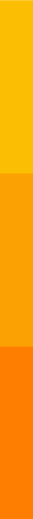 DIDAKTIKAI FORRÁS JELLEMZŐK:

A vizuális forrásoknak világosnak kell lenniük, kiemelve a szükséges részleteket,
A kiállításoknak és modelleknek közel kell lenniük a valósághoz,
Az anyagok kinyomtatása csak a képzés témájához kapcsolódik,
A felvett anyagoknak jó minőségűnek, egyértelműnek és szükségtelen háttérzajok nélkül kell lenniük
Filmek és rövid programok, amelyek néhány perctől több percig,
multimédiás prezentációk tisztán hallható, tisztán látható, felesleges szöveg nélkül,
hatékony, a képzési feltételekhez igazított műszaki eszközök,
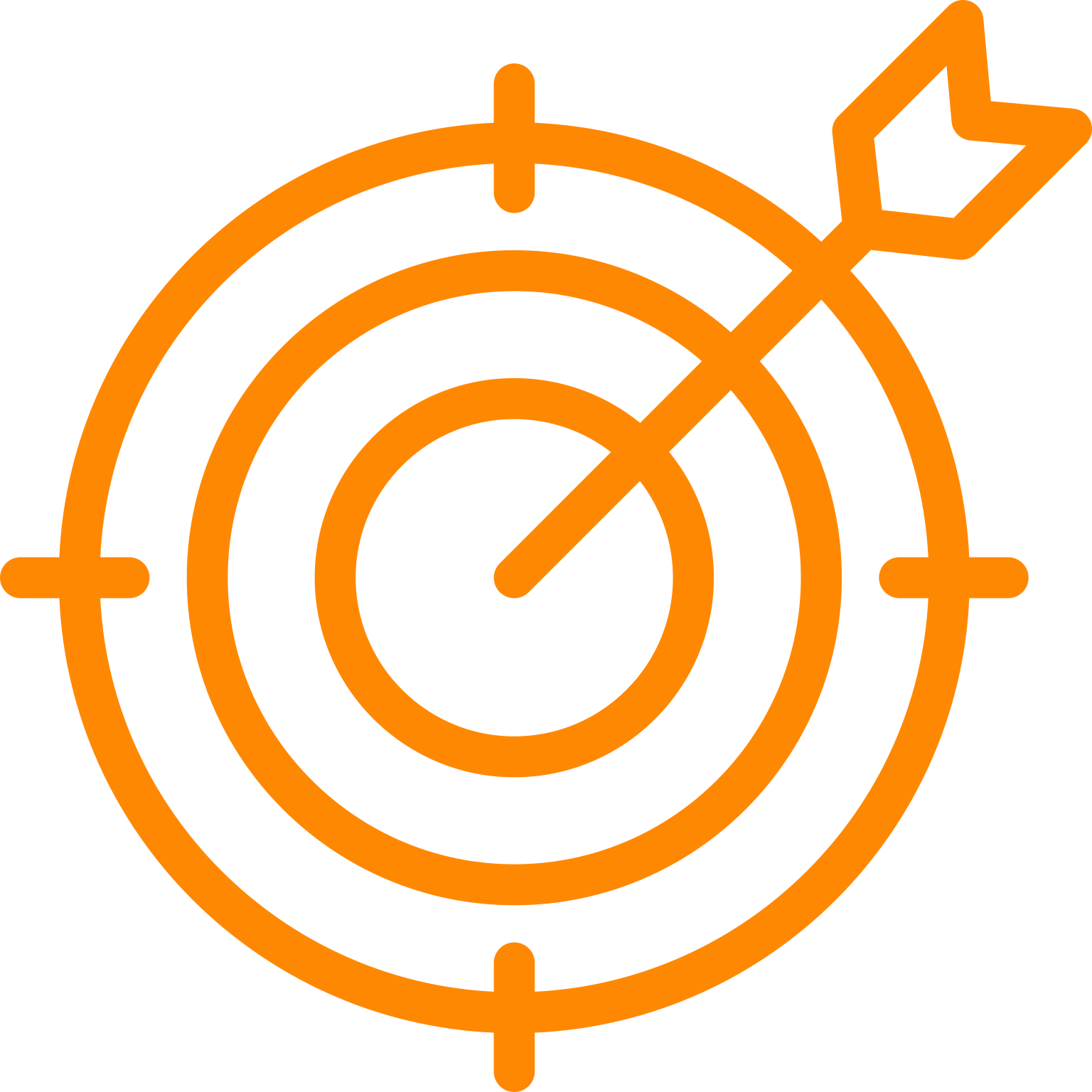 32
DIDAKTIKAI FORRÁSOK
PEDAGÓGIAI MUNKA SEGÉDESZKÖZÖK
WIDZISZ
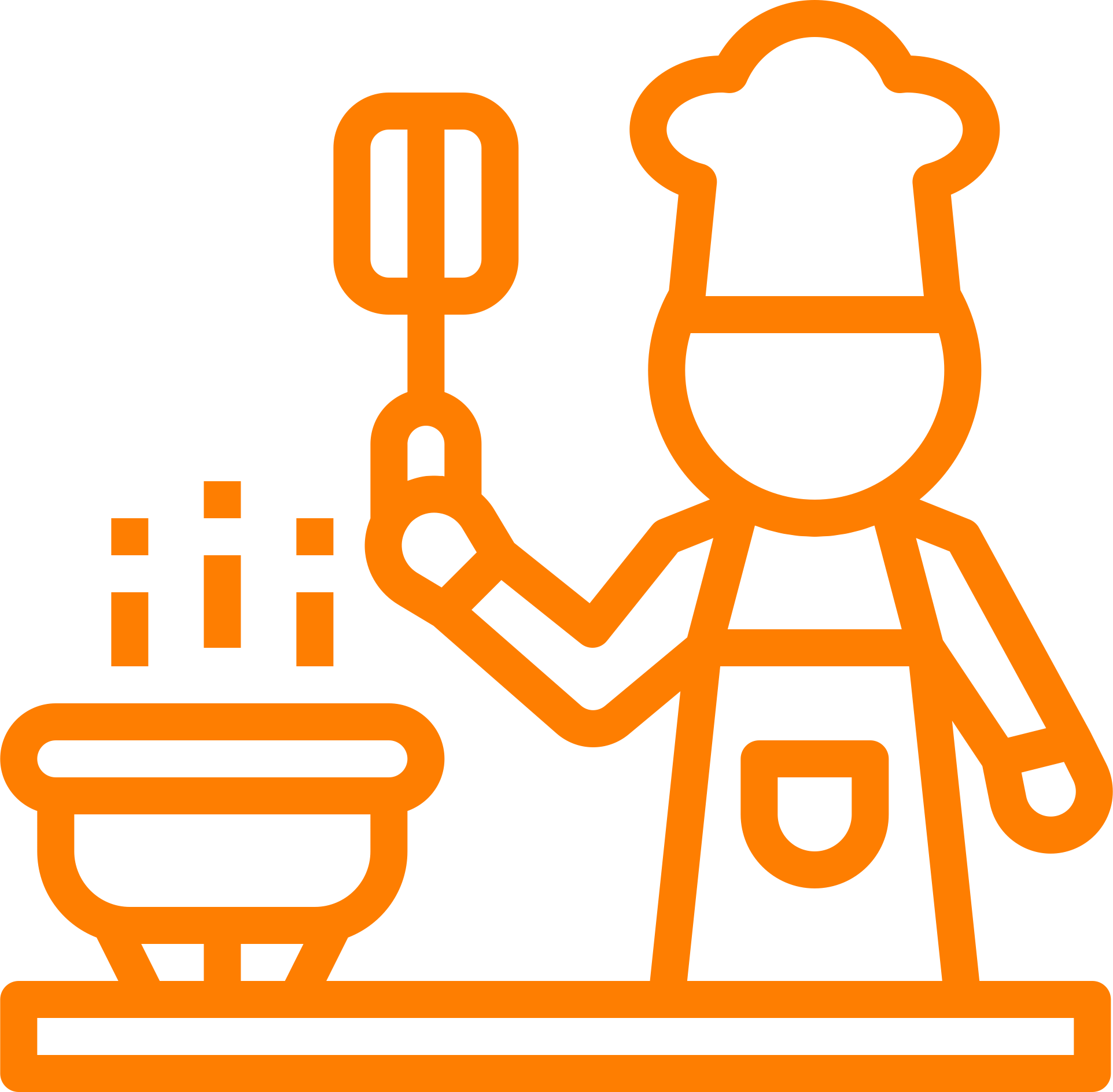 GÉPEK ÉS BERENDEZÉSEK 
például: fagyasztó, konvekciós sütő, elektromos grill
CIKKEK/NYERSANYAGOK
pl. hús, liszt, edények,
and alcoholic, coffee
ESZKÖZÖK 
például: mérlegek, nyitók
ESZKÖZÖK
pl. kés, vágókés
33
MÓDSZEREK ÉS DIDAKTIKAI FORRÁSOK KÖLCSÖNÖS TÁMOGATÁSA
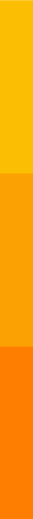 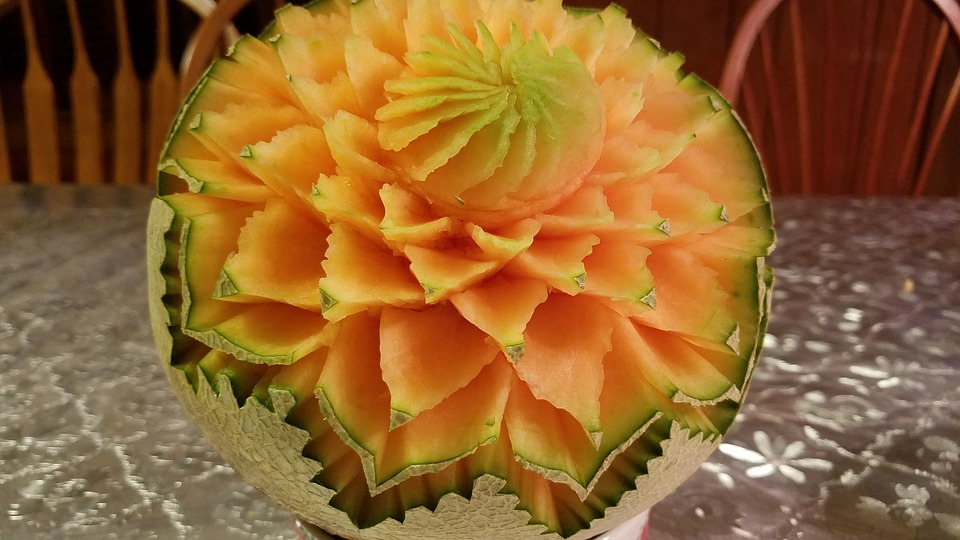 LEHETŐVÉ TESZI A TELJES KÖRŰ ÉS EGYÉRTELMŰ TUDÁS ÉS KÉSZSÉG ÁTADÁSÁT.
AKTIVÁLJA AZ ÉRZÉKEKET, SEGÍTI A EMLÉKEZETET ÉS A KITŰZÖTT CÉLOK ELÉRÉSÉT.
34
KIVÁLASZTÁSI MÓDSZEREK ÉS DIDAKTIKAI KUTATÁSI PÉLDÁK
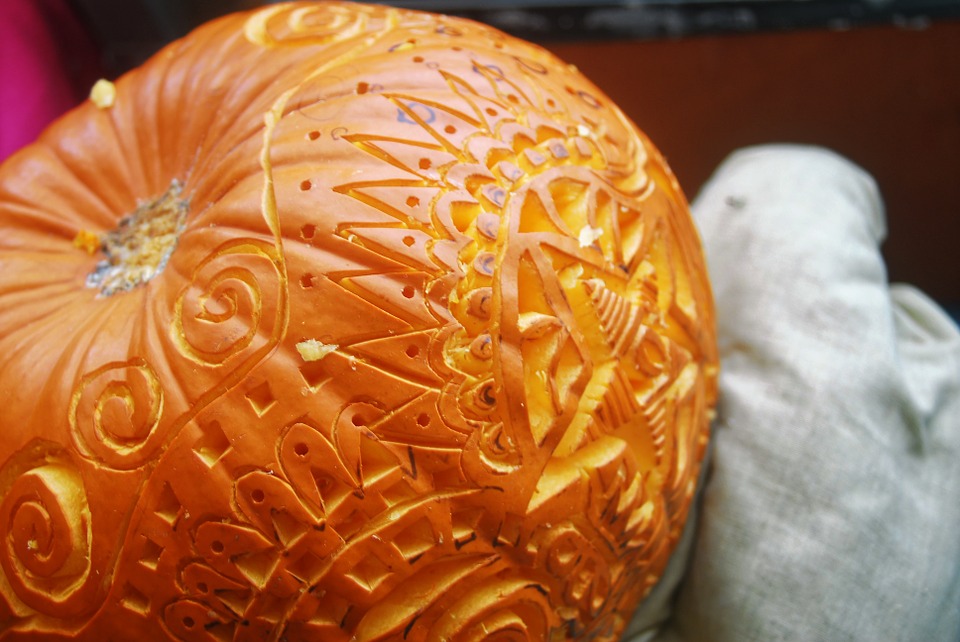 AZ “ALAP FOKÚ FARAGÁS" CÍMŰ ISMERTETŐ MÓDSZER ALKALMAZÁSA
Kezdhetjük egy rövid történettel arról, miért használják faragást. Bemutatjuk a faragás történetét, használva egy információs előadás színesítésére, az anekdotákat és szórakoztató tényeket.
Az előadás illusztrálásához a következőt használhatjuk: fényképek, filmek vagy diák multimédiás bemutatóból.
Ha egy kicsit pihenni szeretne, beszéljen a témához kapcsolódó saját élményről.
ISMERTETŐ MÓDSZEREK
35
KIVÁLASZTÁSI MÓDSZEREK ÉS DIDAKTIKAI KUTATÁSI PÉLDÁK
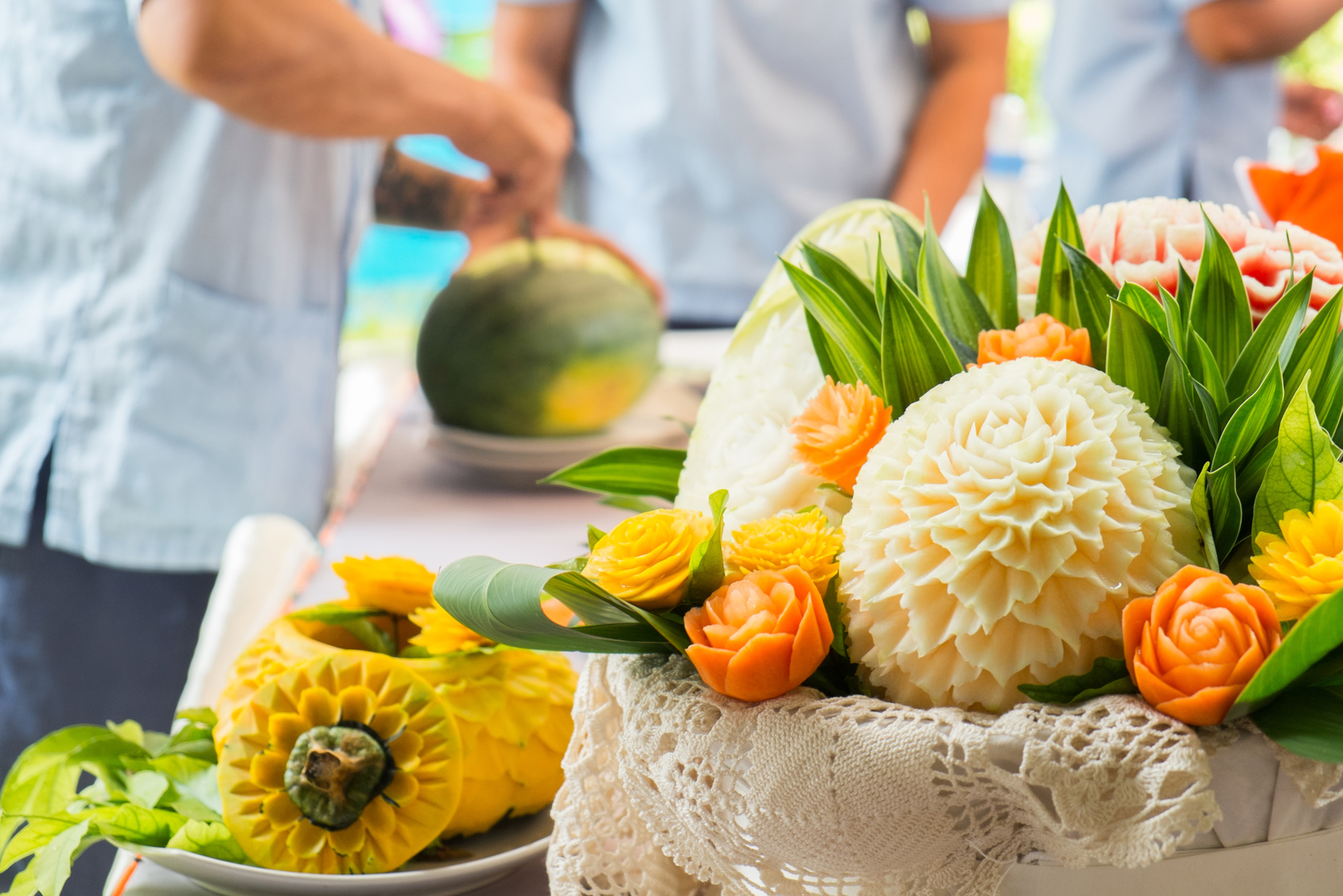 A PROBLÉMÁS MÓDSZEREK ALKALMAZÁSA A KÉPZÉSBEN "ELSŐ FOKÚ FARAGÁS” ESETÉN
Mutasson be egy helyzetet, amikor Ön vagy kollégája első alkalommal indult a "faragás művészete", vagy egy hasonló rendezvényen, és valami váratlanul történt.
Provokál egy brainstorming vitát, hogyan lehet viselkedni egy hasonló helyzetben és milyen következménnyel jár
Egy hasonló esemény töredéke is látható az internetről rekonstruált film esetében, egy számítógép vagy egy játékos segítségével.
A PROBLÉMA MÓDSZEREI
36
KIVÁLASZTÁSI MÓDSZEREK ÉS DIDAKTIKAI KUTATÁSI PÉLDÁK
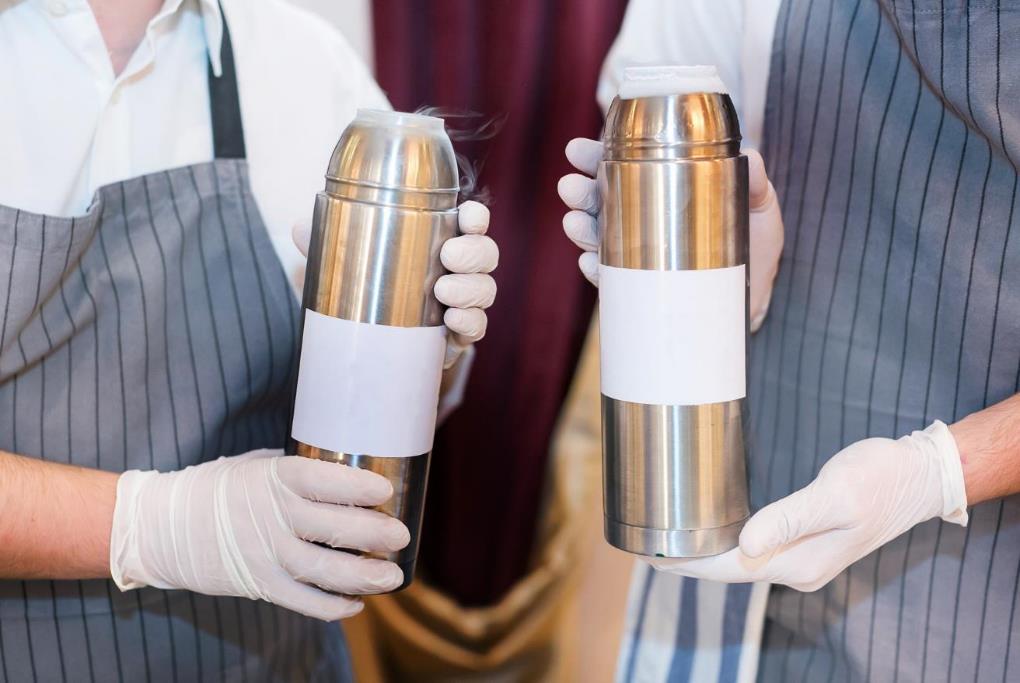 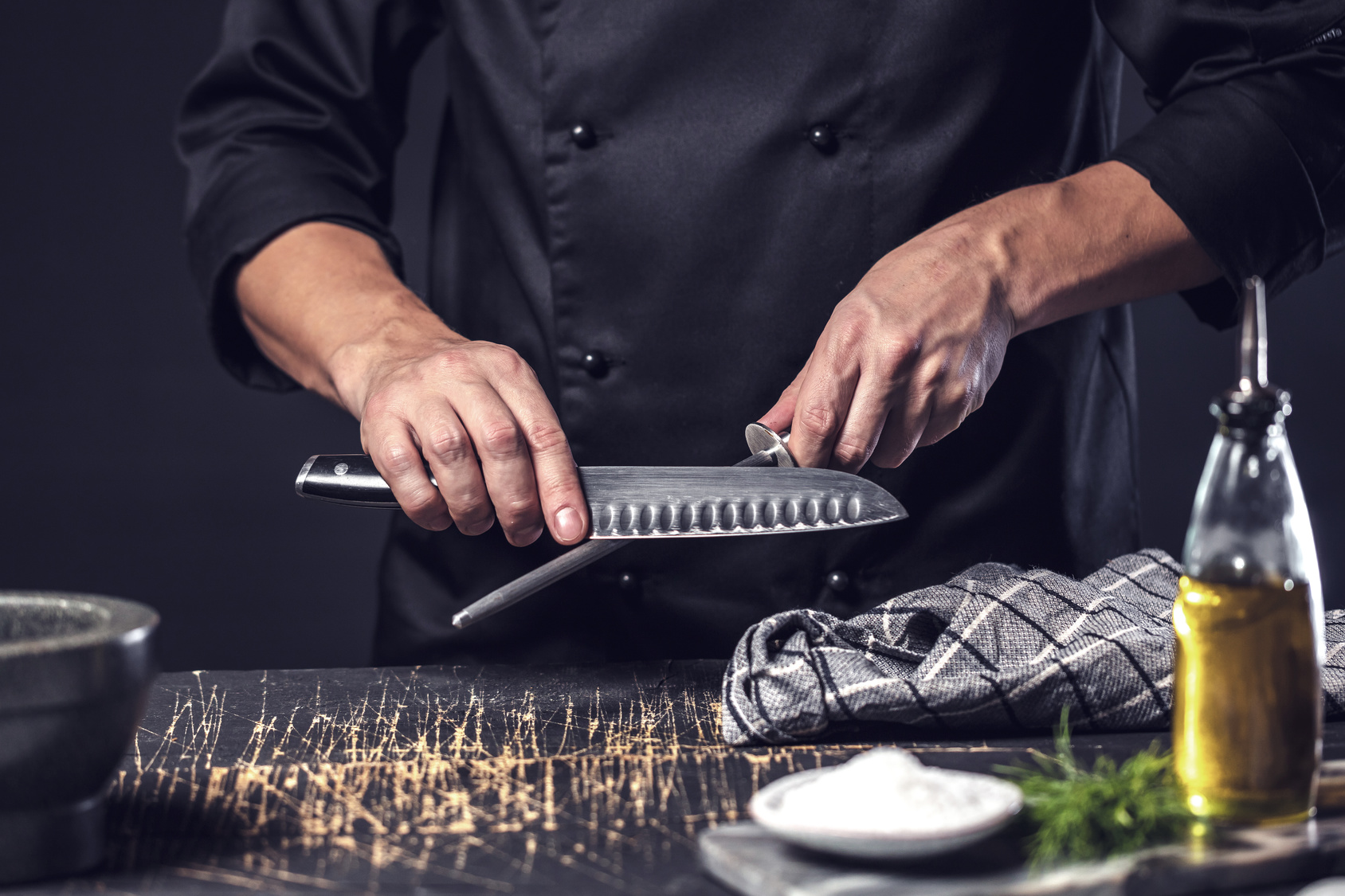 GYAKORLATI MÓDSZEREK ALKALMAZÁSA AZ "ELSŐ FOKÚ FARAGÁS" KÉPZÉSE SORÁN
Készüljön fel a gyümölcs és zöldség faragásra szolgáló állvány elkészítésére. A legmegfelelőbb termékek megjelenítése.
Az előadásnak a magyarázattal történő használata a faragáshoz használt kések bemutatására és felhasználására szolgál.
 Akkor demonstrációval oktatásson, hogyan lehet viselkedni, előadni, úgymint például egy sárgarépából szobrot.
A gyakorlat elvégzésére akkor is szükség van, ha a munka eszközökről van szó;  egy tál, viz, vágódeszka
GYAKORLATI MÓDSZEREK
KIVÁLASZTÁSI MÓDSZEREK ÉS DIDAKTIKAI KUTATÁSI PÉLDÁK
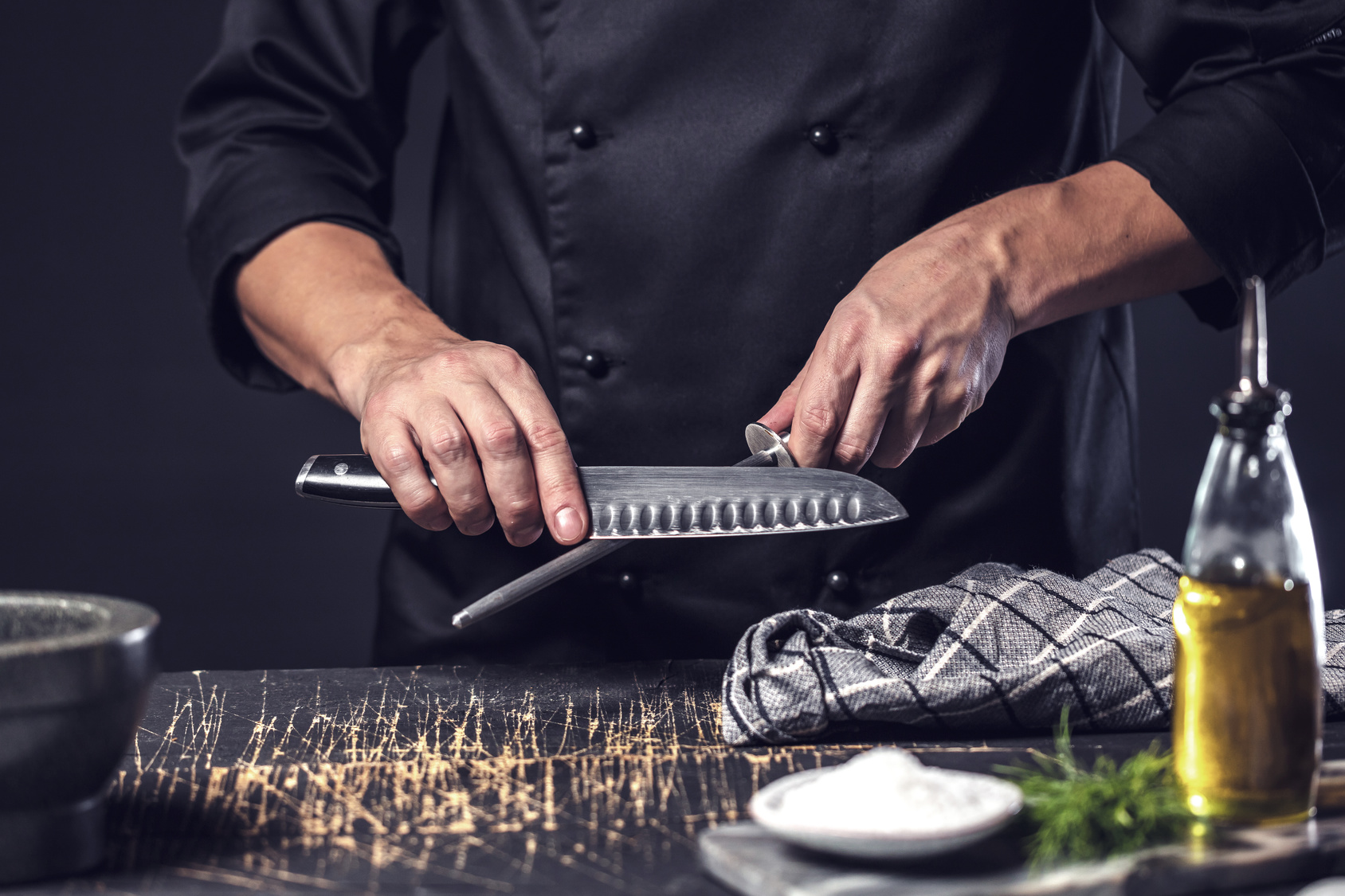 GYAKORLATI MÓDSZEREK ALKALMAZÁSA AZ "ELSŐ FOKÚ FARAGÁS" KÉPZÉS SORÁN
A résztvevőknek csatlakozniuk kell az egyéni oktatási osztályokhoz, azaz mindegyiküknek megvan a feladatuk; 
A gyümölcs és zöldségfélék számos szobrai az Ön utasításainak megfelelően készülnek, azzal a lehetőséggel, hogy ugyanazokat a eszközöket és anyagokat használják, mint a show során. 
A gyakorlat során a tréner
észrevételeket tesz.
GYAKORLATI MÓDSZEREK
38
KIVÁLASZTÁSI MÓDSZEREK ÉS DIDAKTIKAI KUTATÁSI PÉLDÁK
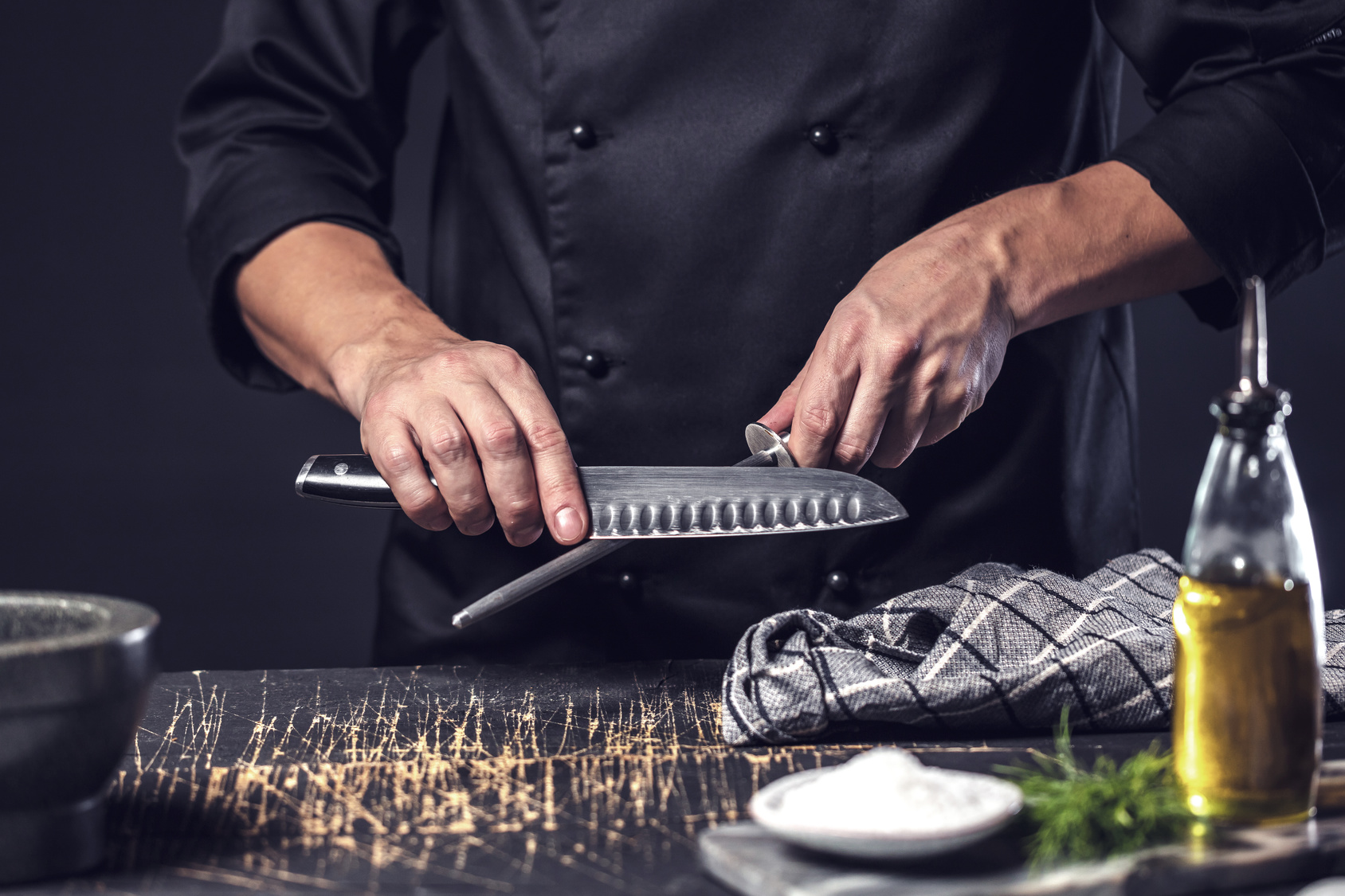 "GYAKORLATI MÓDSZEREK ALKALMAZÁSA A TRÉNINGEN "ELSŐ FOKÚ FARAGÁS
Egy kamera segítségével végzett munka során a filmre vett résztvevők megfigyelése alapján használhatja a cselekvő tanulás metódust.
Ennek érdekében a résztvevőknek elemezniük kell az oktatás végrehajtását a következő kérdések megválaszolásával:
Ki csinálta jobban?
Milyen hibákat észleltek a faragott kések használatakor?
Miért történtek?
Hogyan kerüljük el őket a jövőben?
GYAKORLATI MÓDSZEREK
39
39
UGRÁS A KÖVETKEZŐ 
MODUL ANYAGOKHOZ